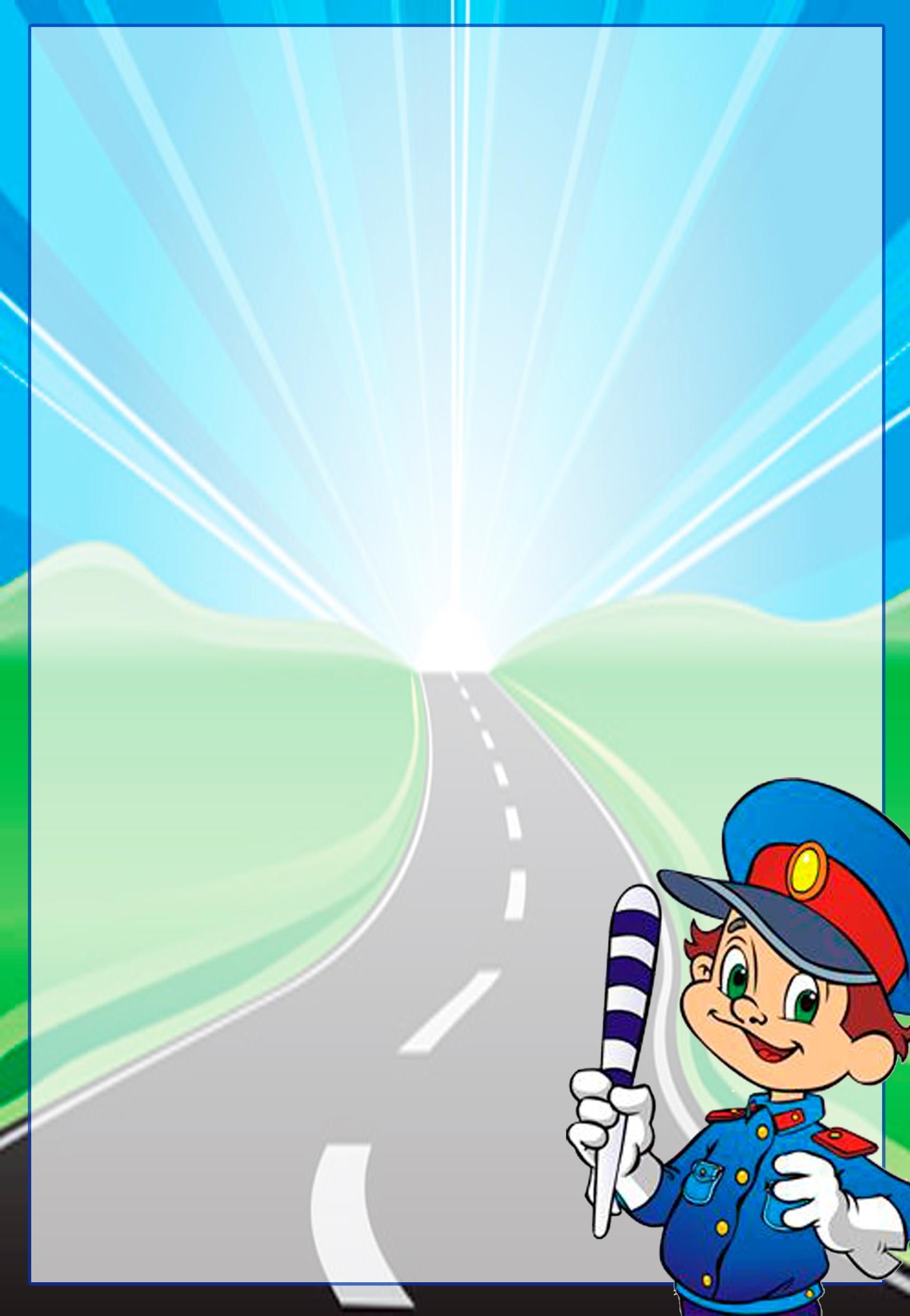 МБДОУ Итатский детский сад №1 «Гусельки»
Образовательная деятельность
В старшей –подготовительной группе по физическому развитию 
«Путешествие в страну 
дорожных знаков»
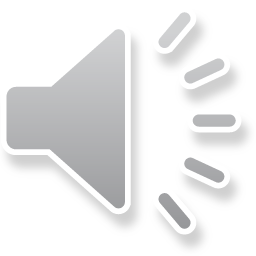 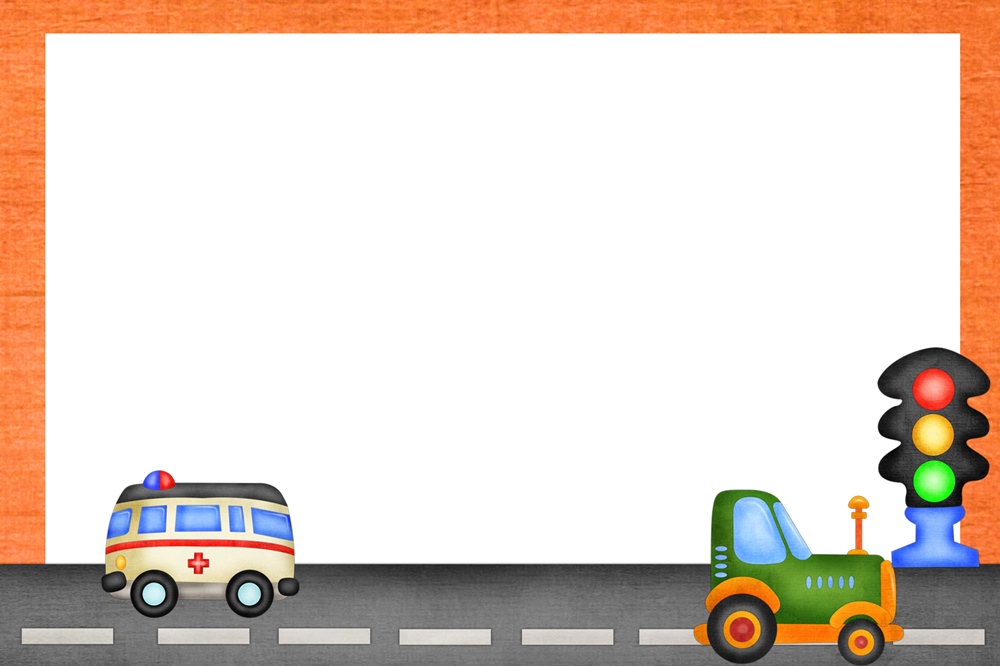 Цель: продолжение обучения детей
 правилам безопасного поведения на 
дорогах, закрепление умений играть
 в игры, эстафеты, соблюдая правила игры.
Задачи:
Образовательные
 Создать условия, в которых дети
 могут реализовать накопленный 
двигательный опыт в играх по Правилам 
Дорожного Движения
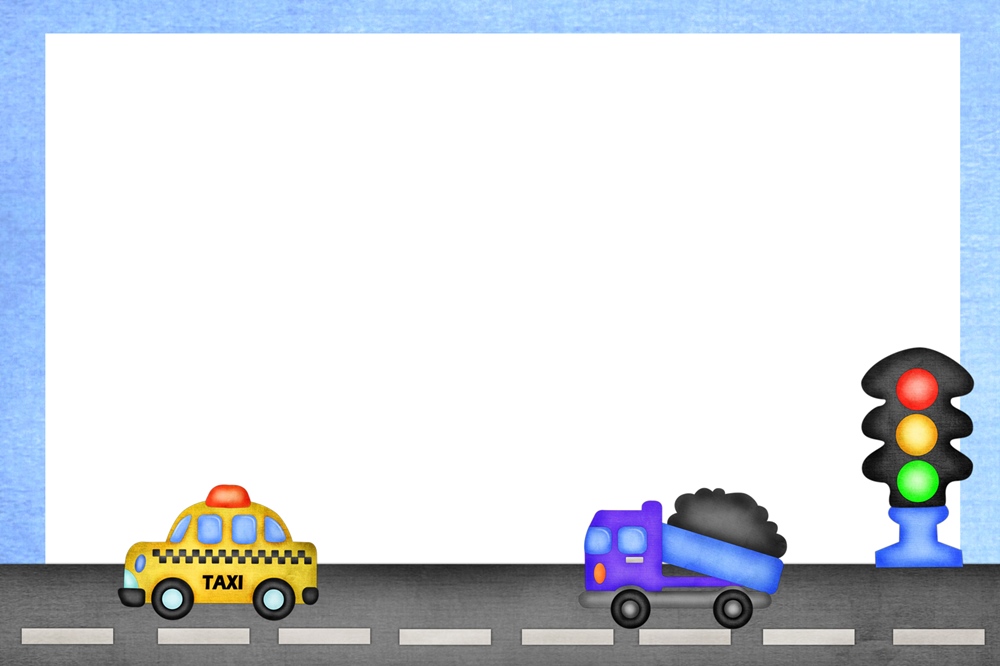 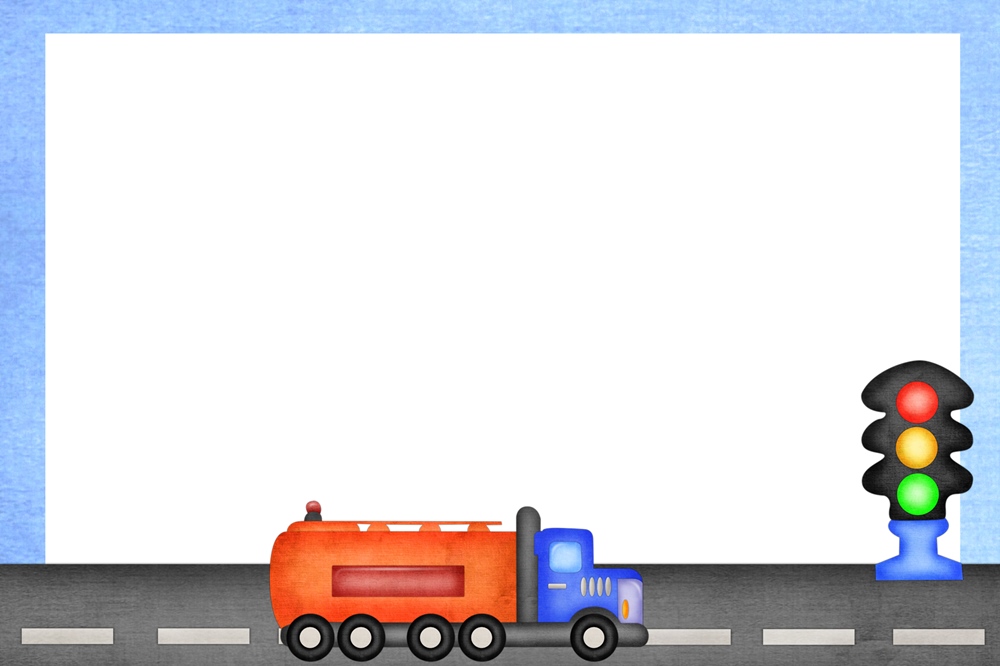 Развивающие 
Побуждать детей к активному участию 
в соревновательных упражнениях, максимальному
 проявлению каждым ребенком своих возможностей.
Закрепить двигательные умения, полученные на 
физкультурных занятиях
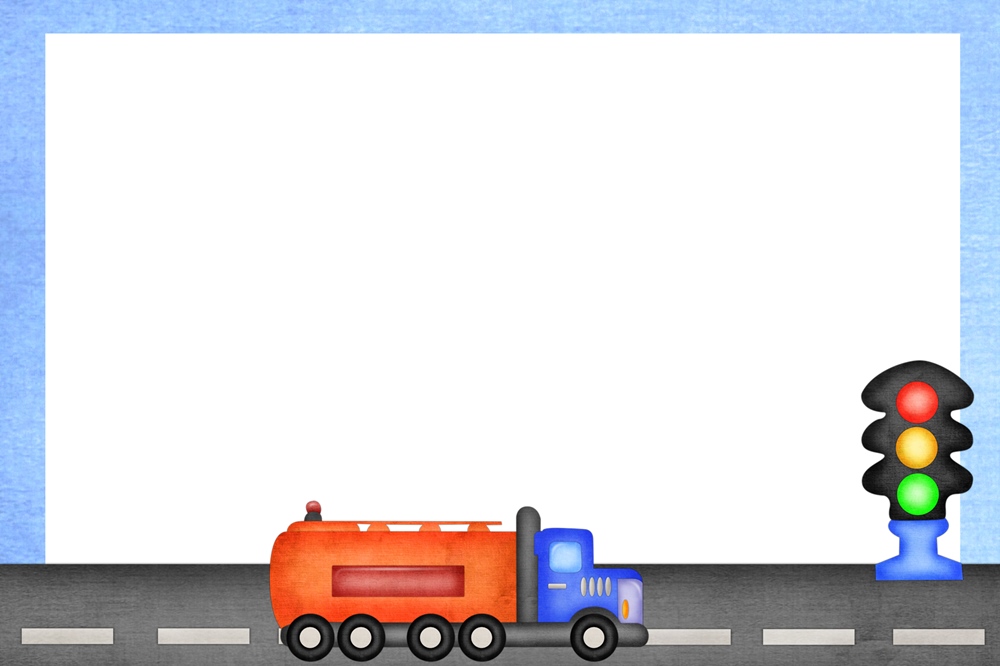 Воспитательные
Воспитывать у детей чувства радости и удовольствия от своих успехов, успехов своей команды.
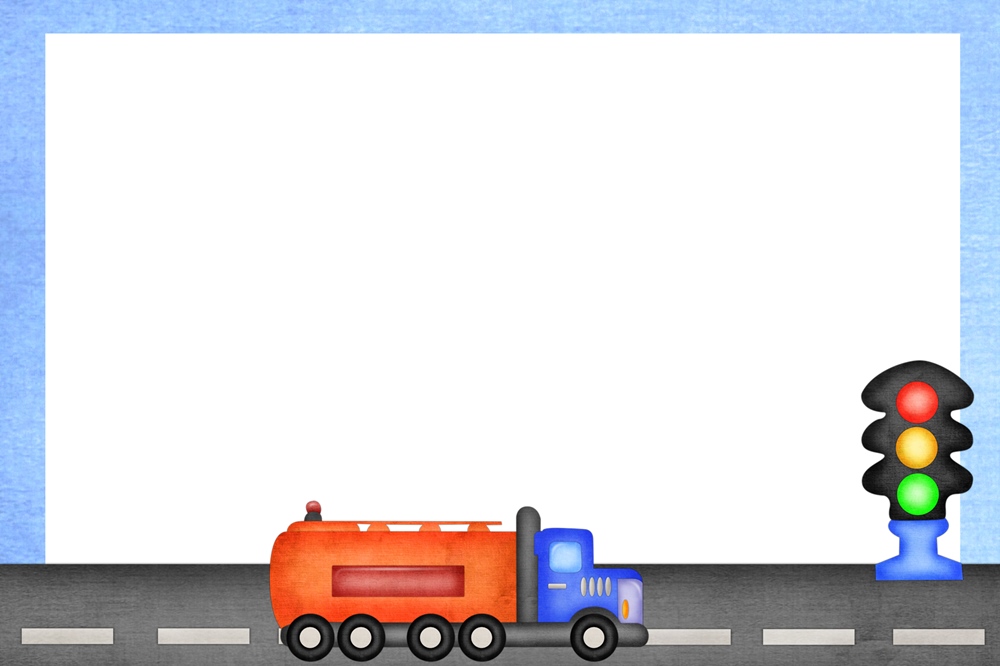 Интеграция образовательных областей: 
«Физическое развитие», 
«Познавательное развитие», 
«Речевое развитие»,
 «Художественно-эстетическое развитие», 
«Музыкальное».
Предшествующая работа:
*Чтение художественной литературы
Беседы
Рассматривание иллюстраций
Дидактические игры по ПДД
Конструирование улицы, домов, машин
Наблюдения
Целевая прогулка
Сюжетно-ролевая игра
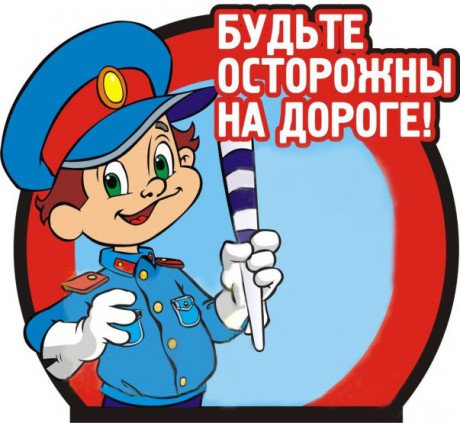 Работа с родителями:
все родители приобрели спортивную форму для детей
Для родителей создан стенд по ПДД,
папки раскладушки. памятки о ПДД.
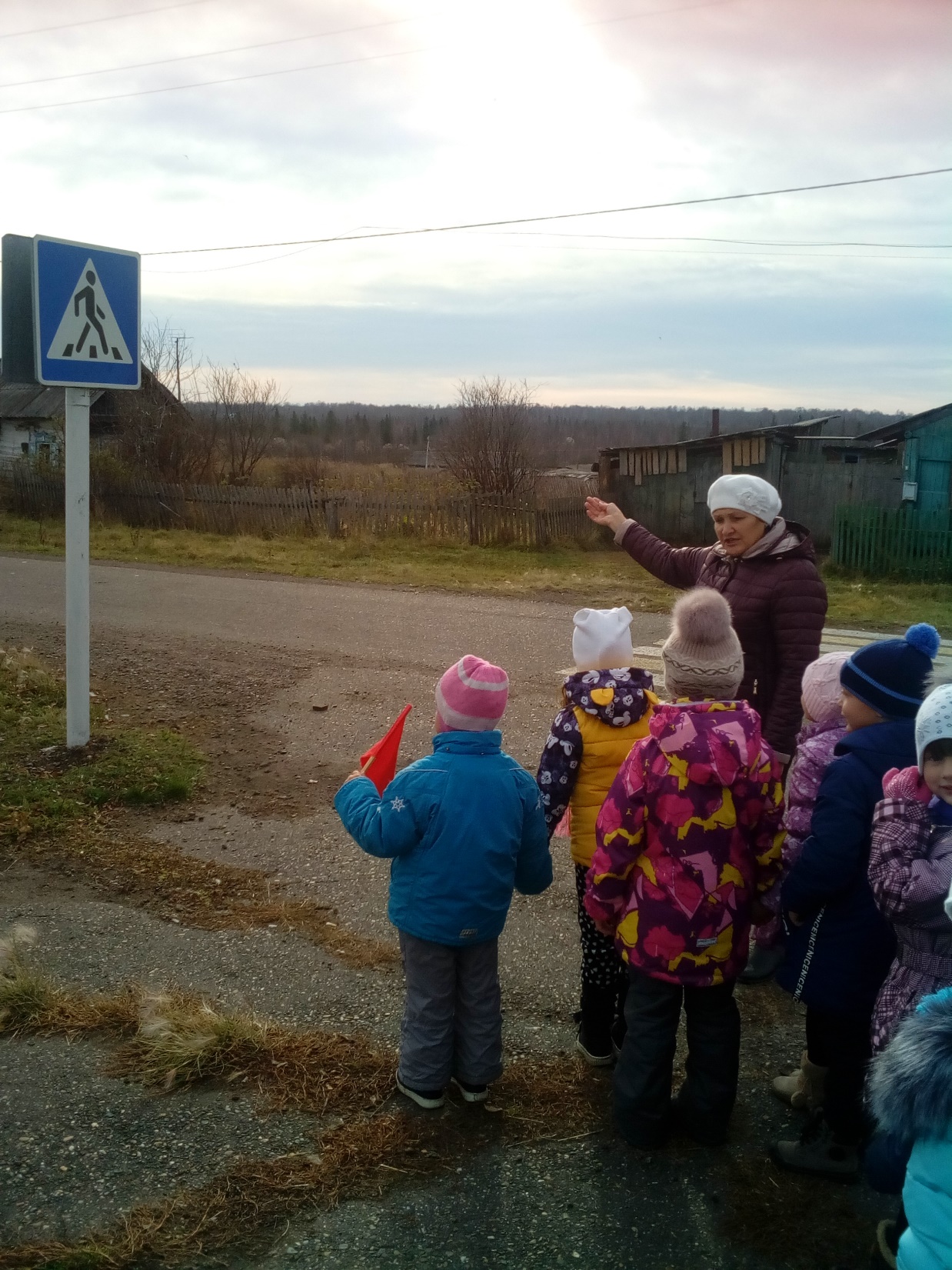 Целевая прогулка
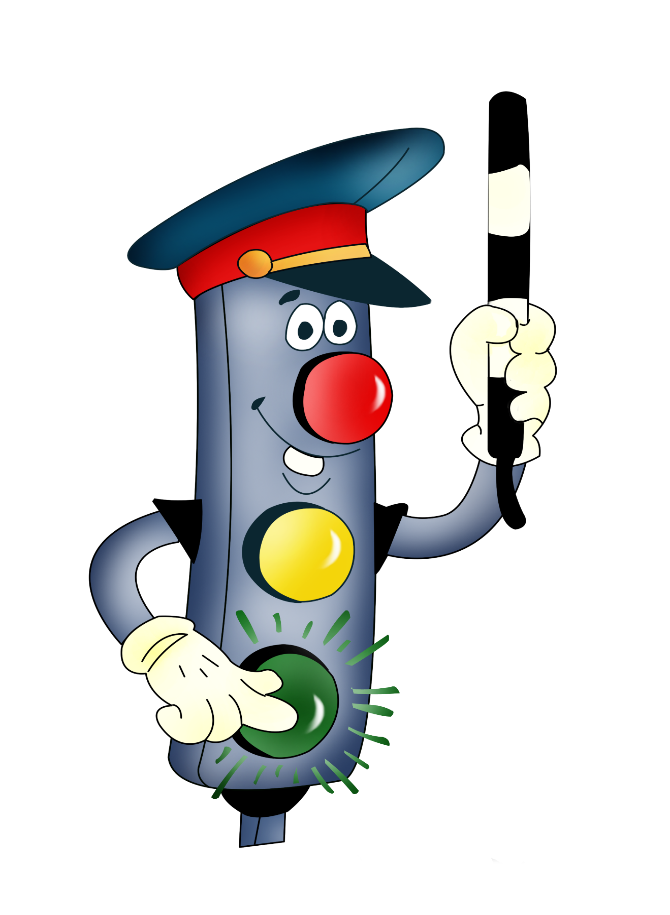 Здесь наземный переход,Ходит целый день народ.Ты, водитель, не грусти,Пешехода пропусти!
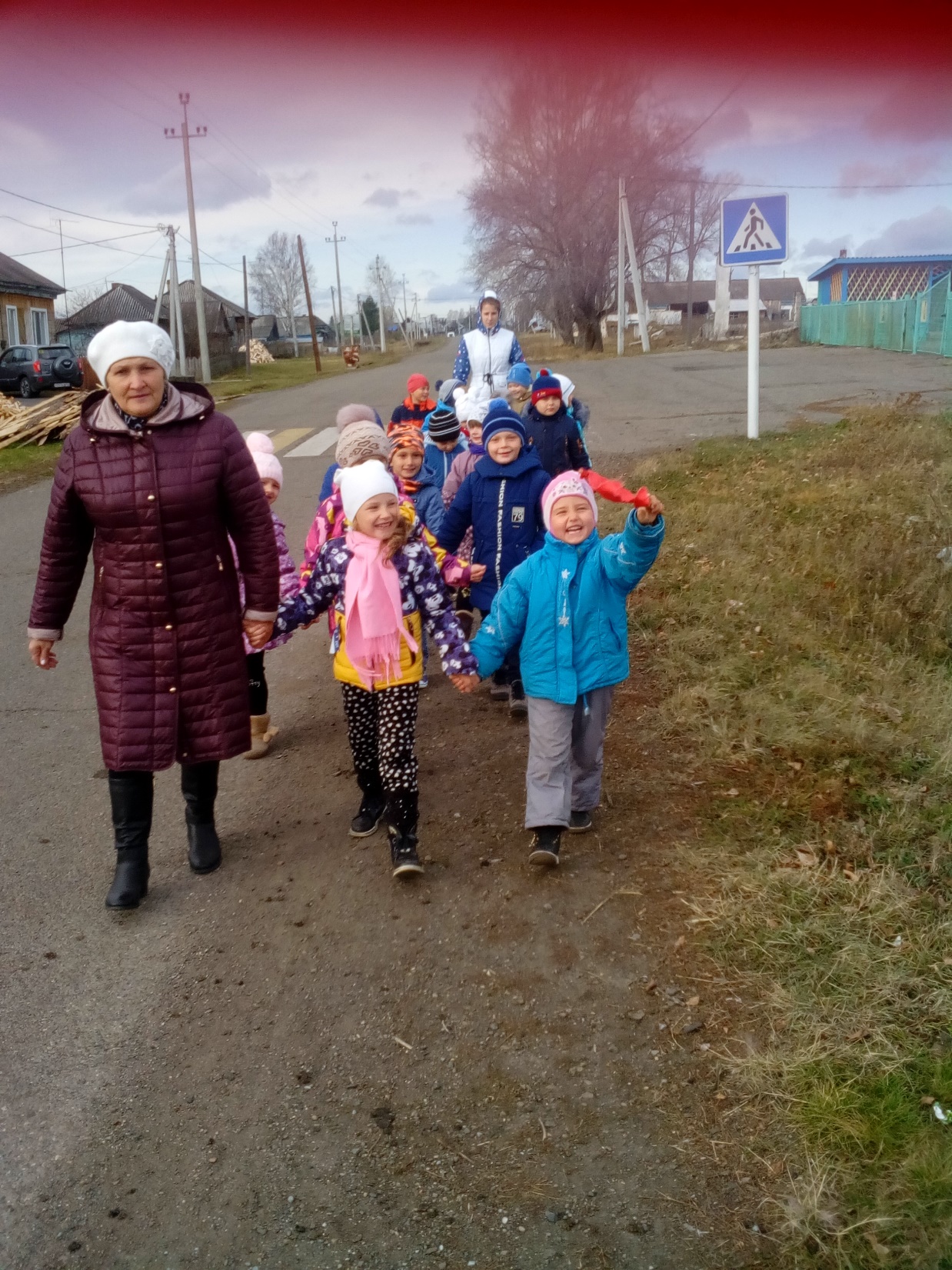 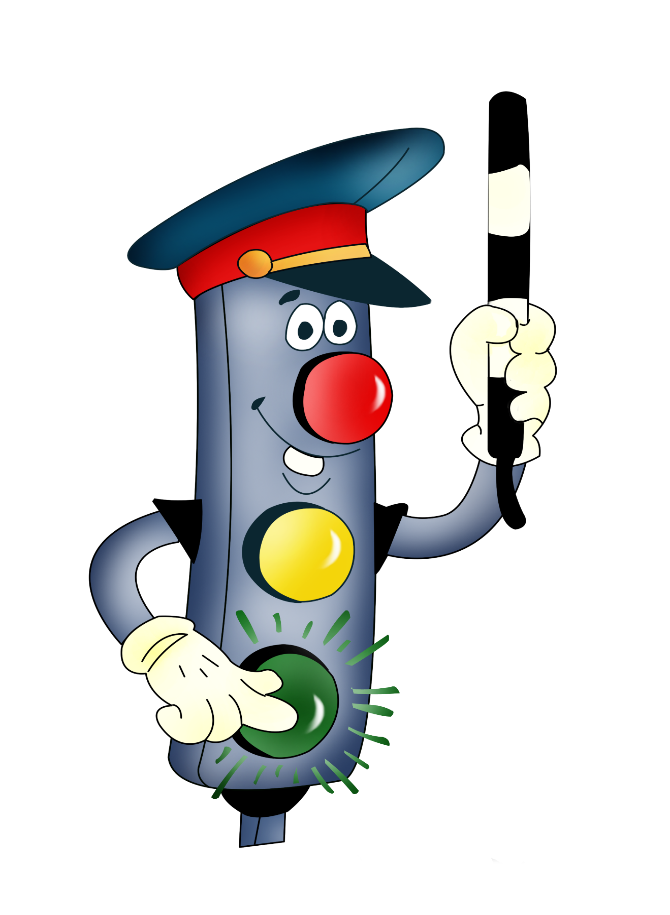 Целевая прогулка
по улице поселка
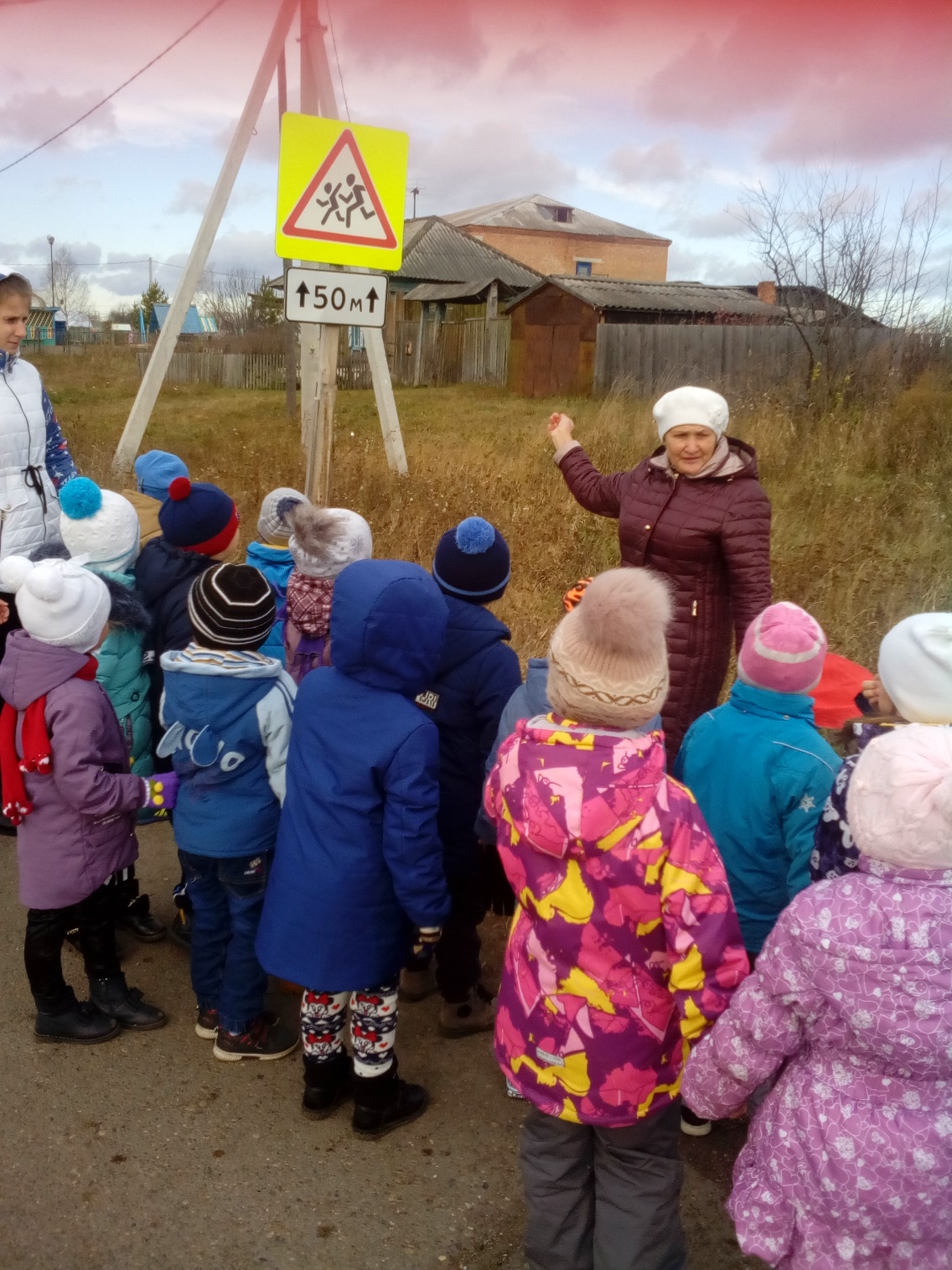 Посреди дороги дети,Мы всегда за них в ответе.Чтоб не плакал их родитель,Будь внимательней, водитель!
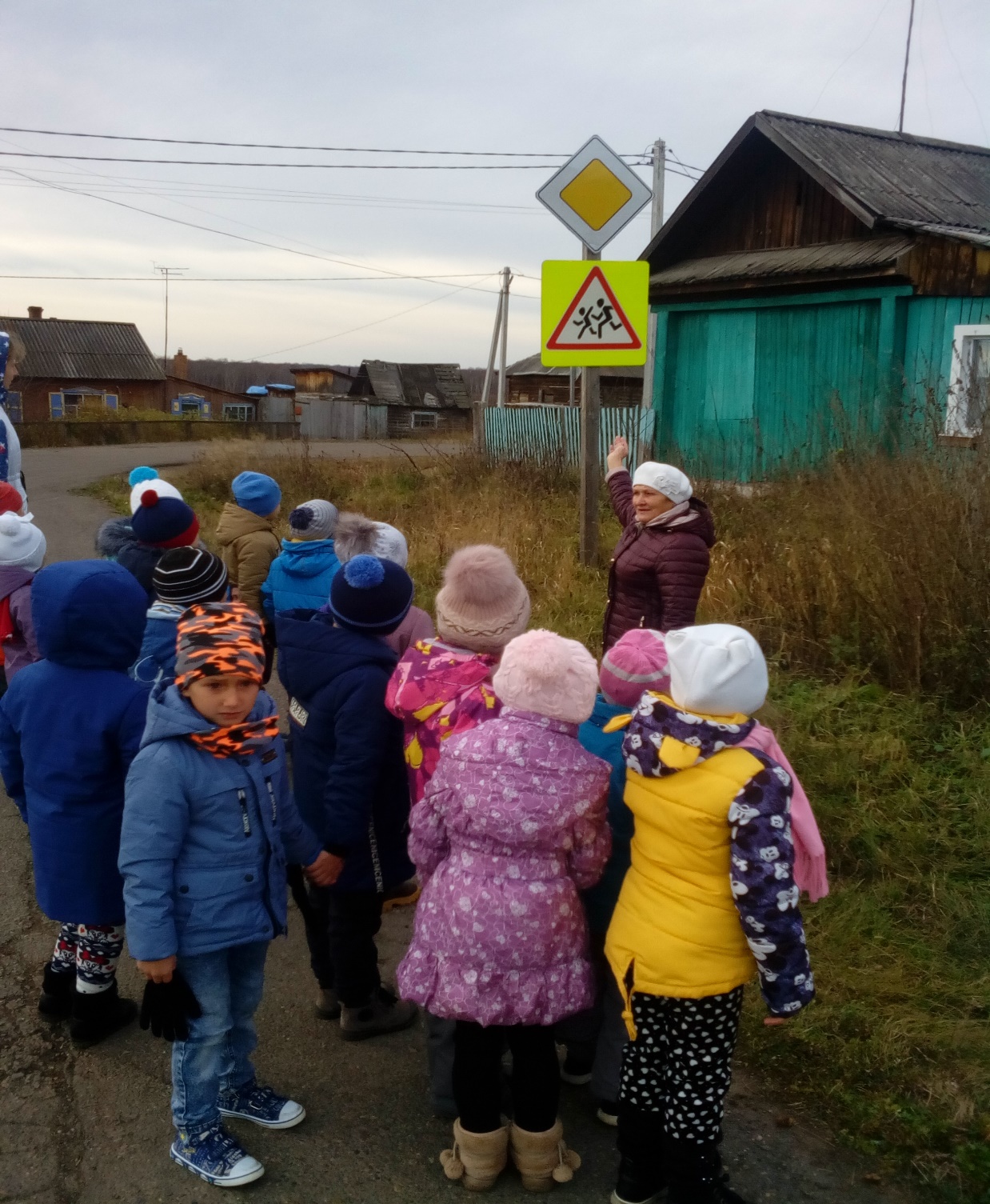 Вот он знак, каких немного:Это главная дорога!Если едешь ты по ней,Всех становишься главней,И тебе, как будто Богу,Уступают все дорогу!
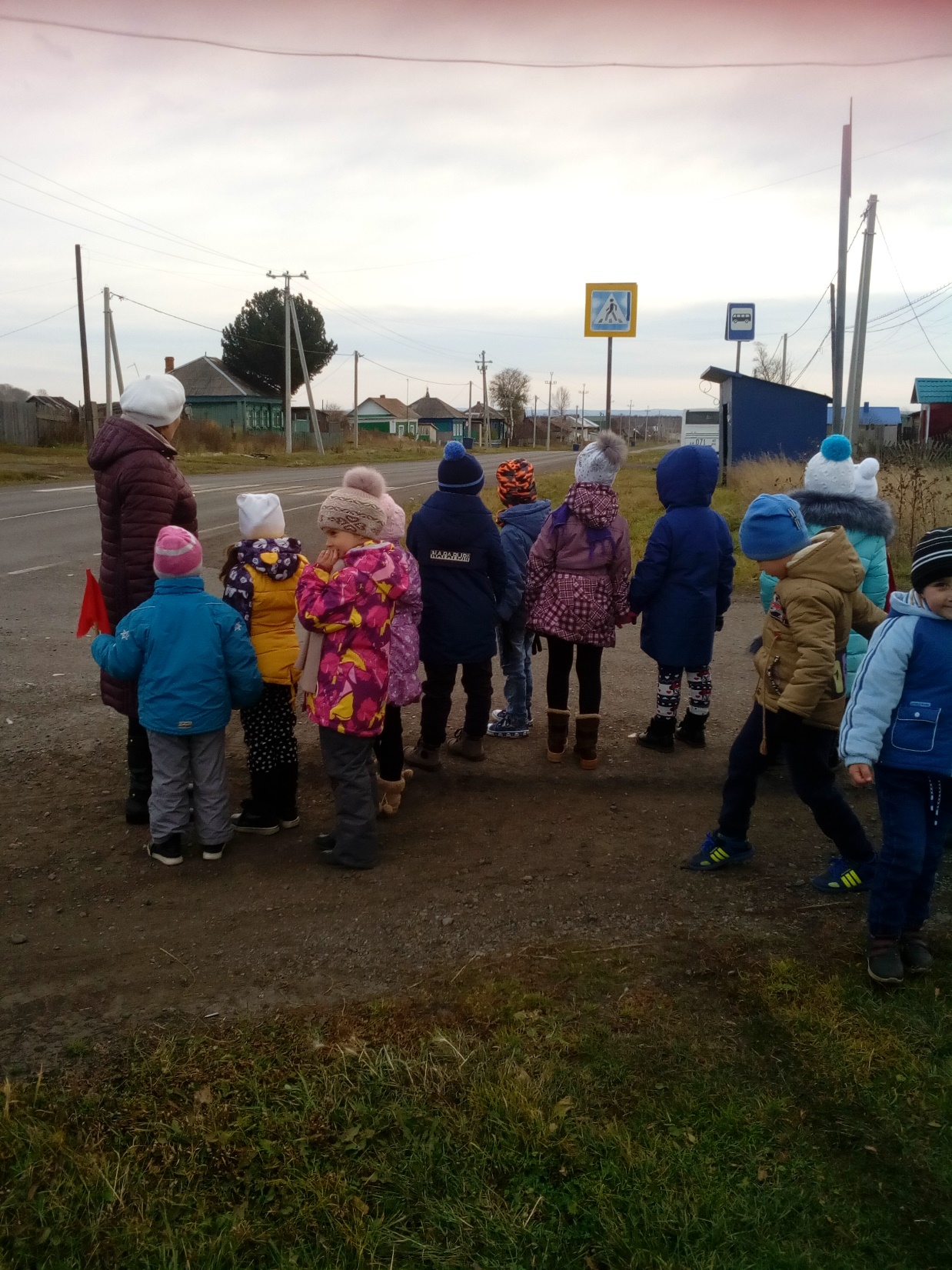 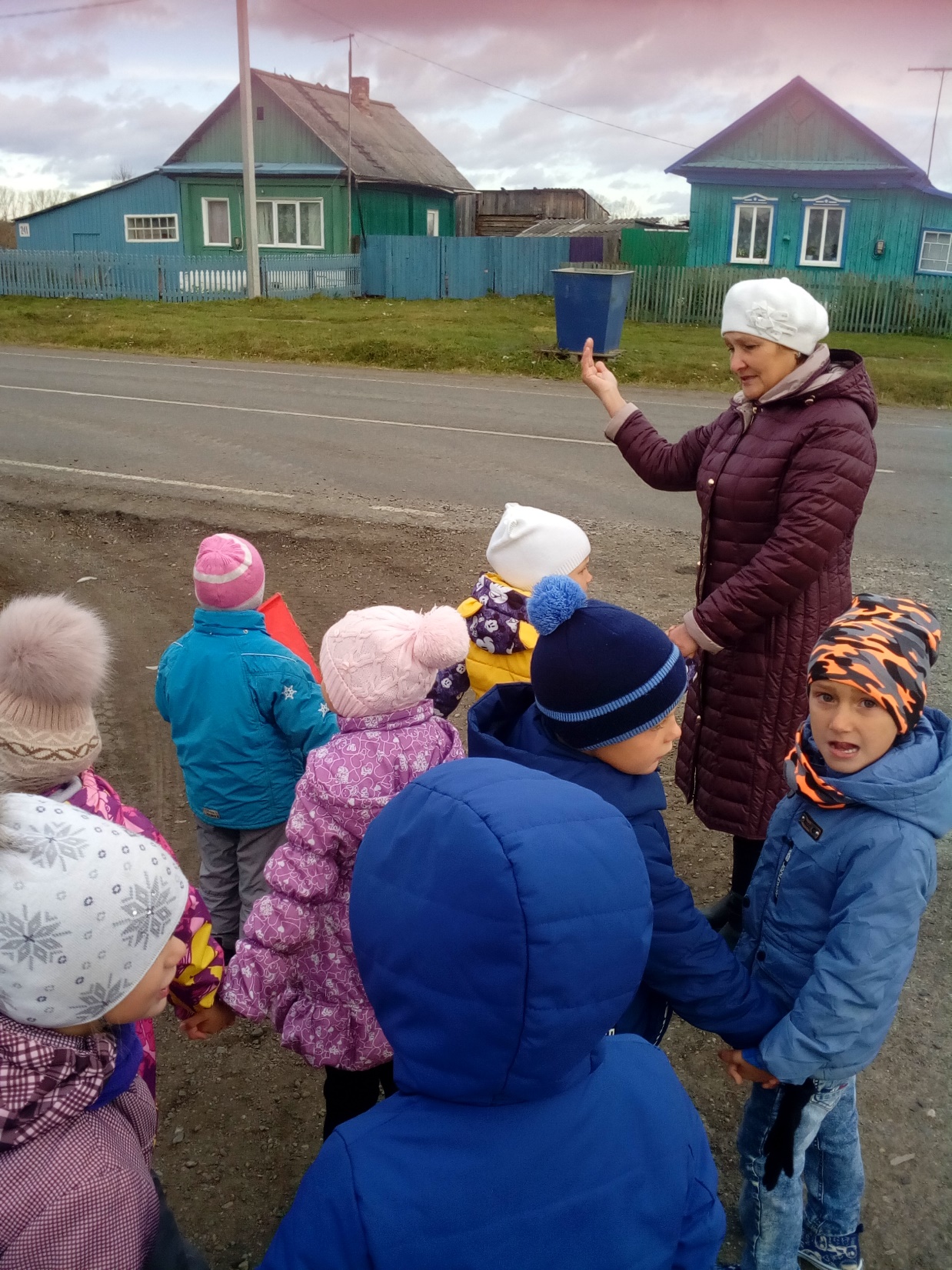 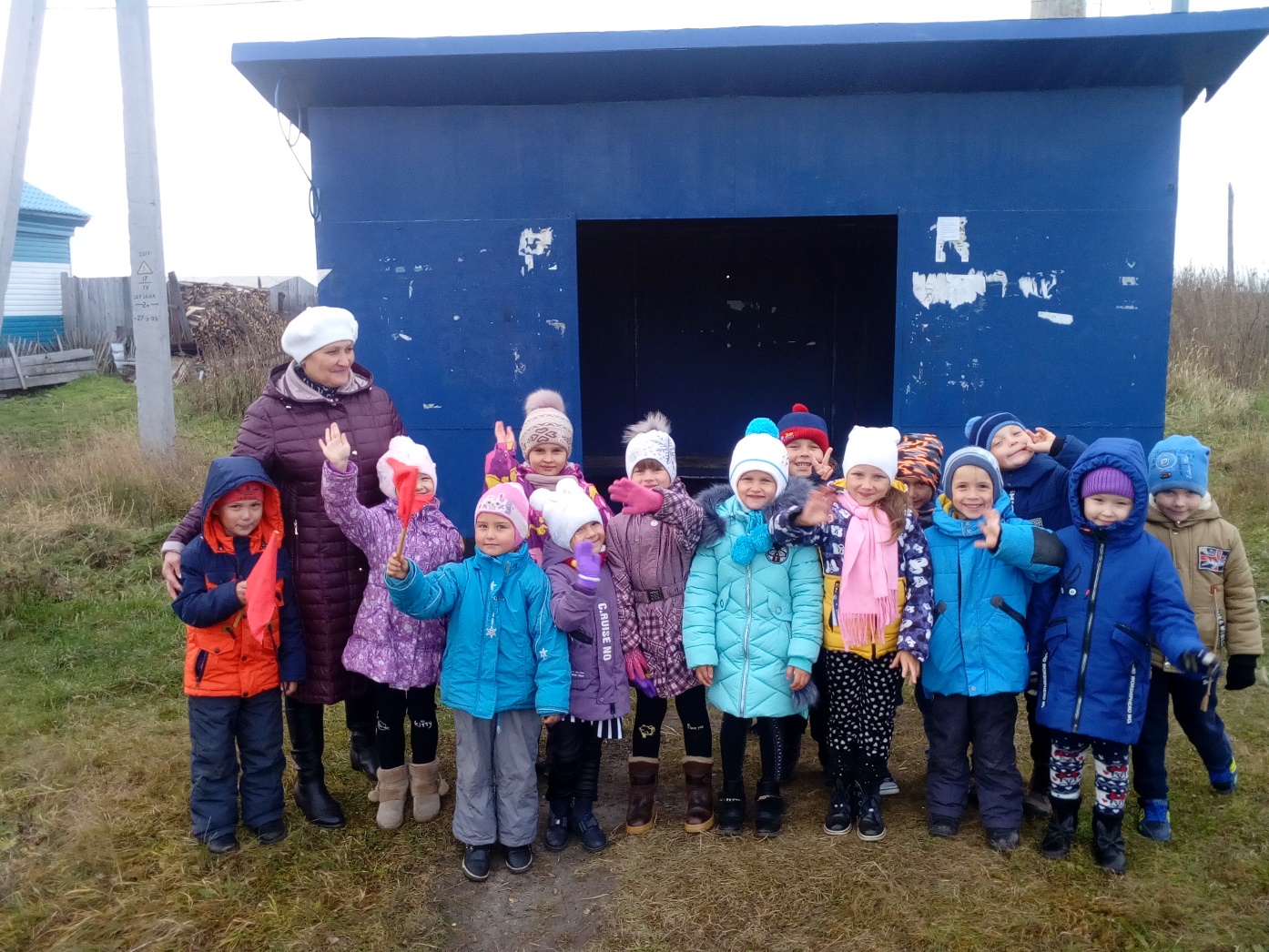 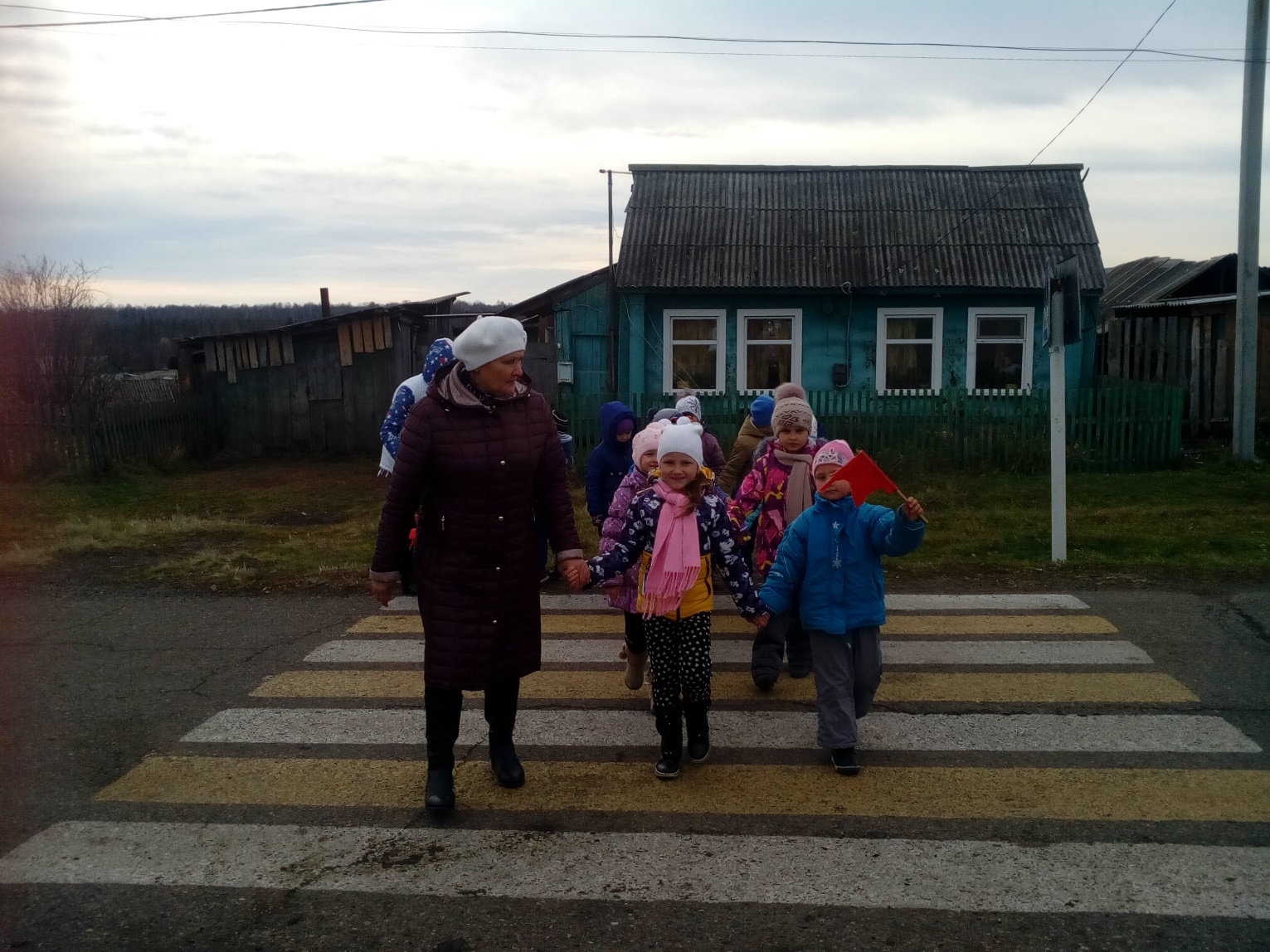 В этом месте пешеходТерпеливо транспорт ждет.Он пешком устал шагать,Хочет пассажиром стать.
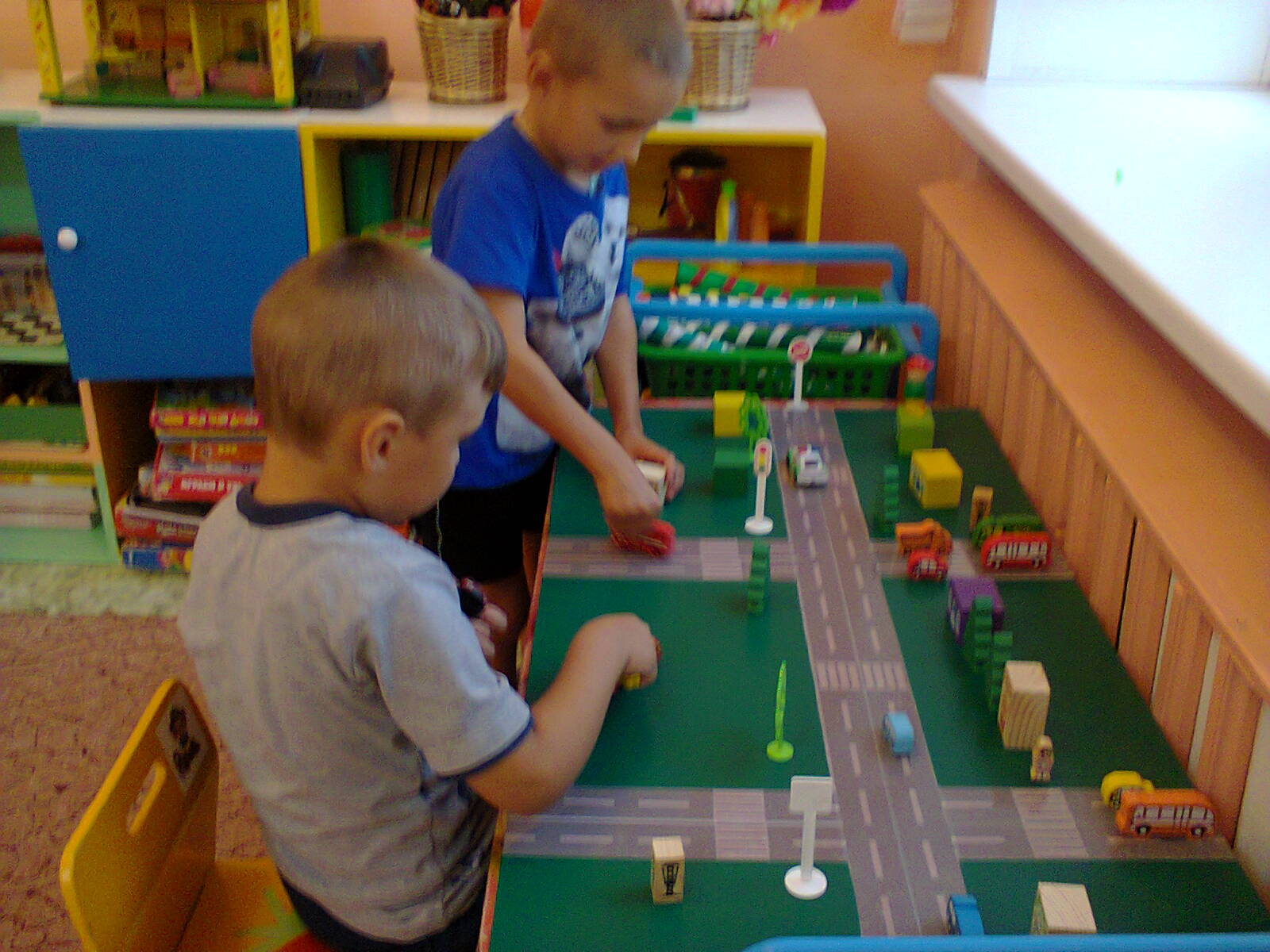 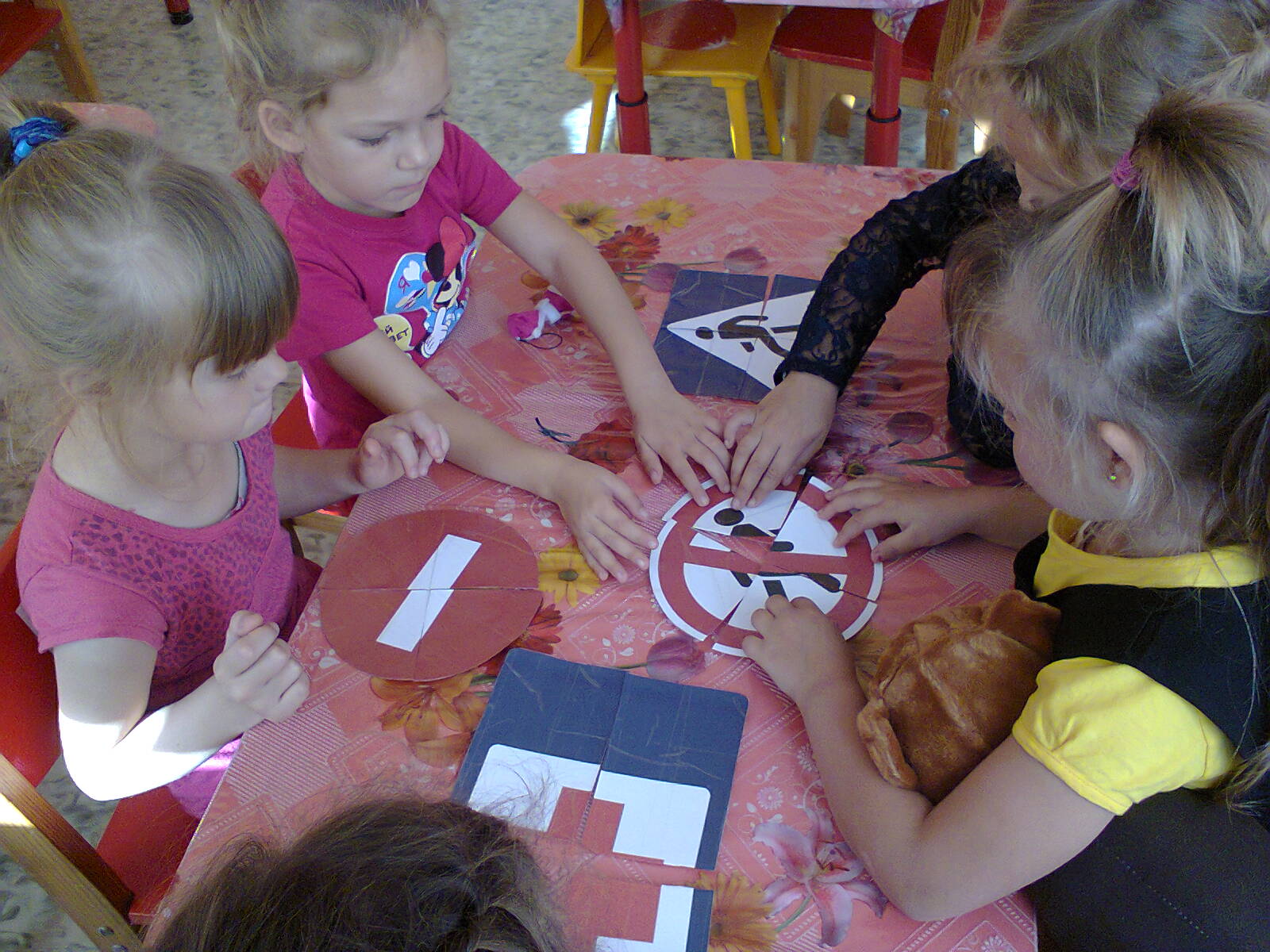 Игры с макетом улицы
Дидактические игры
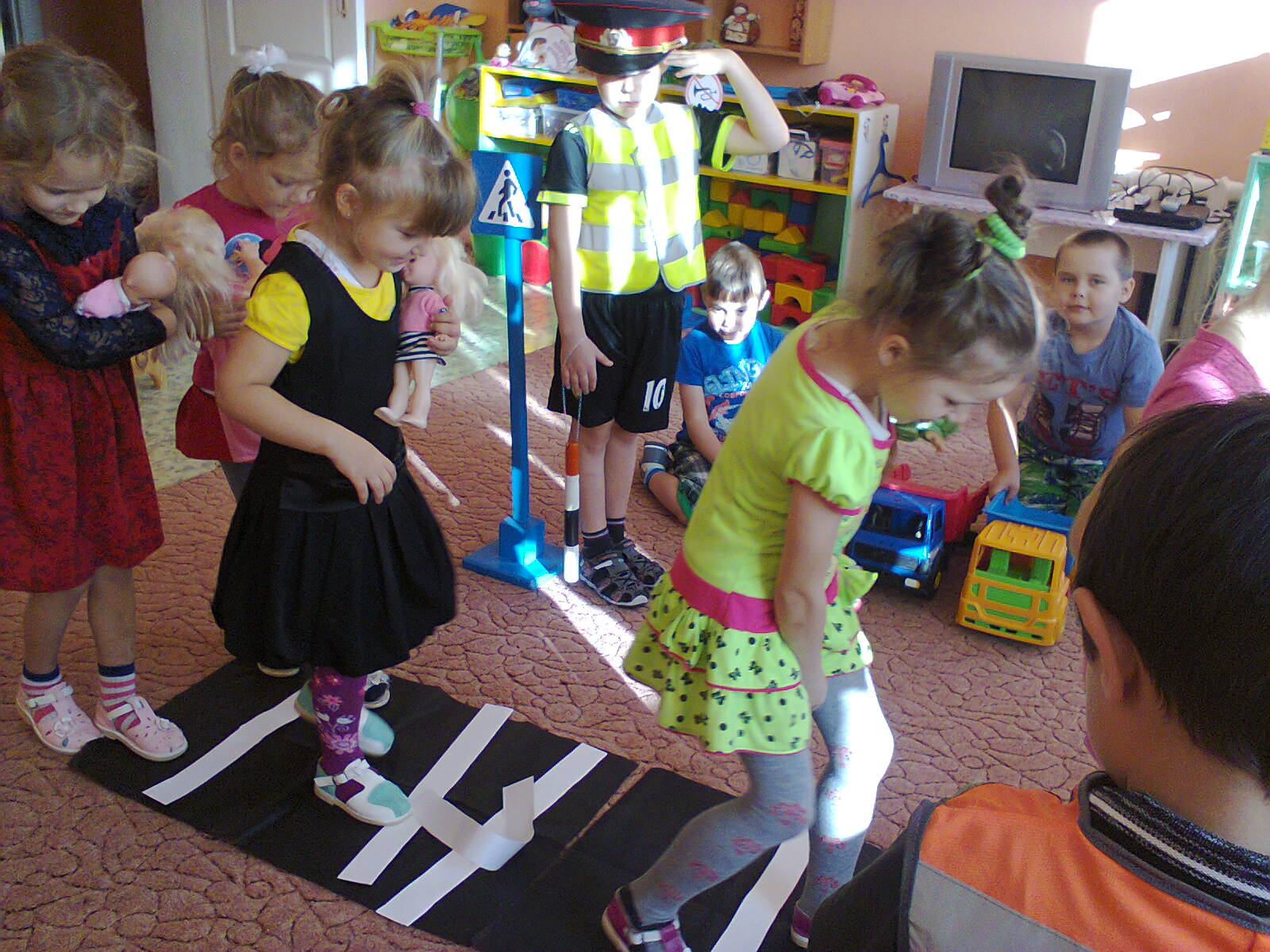 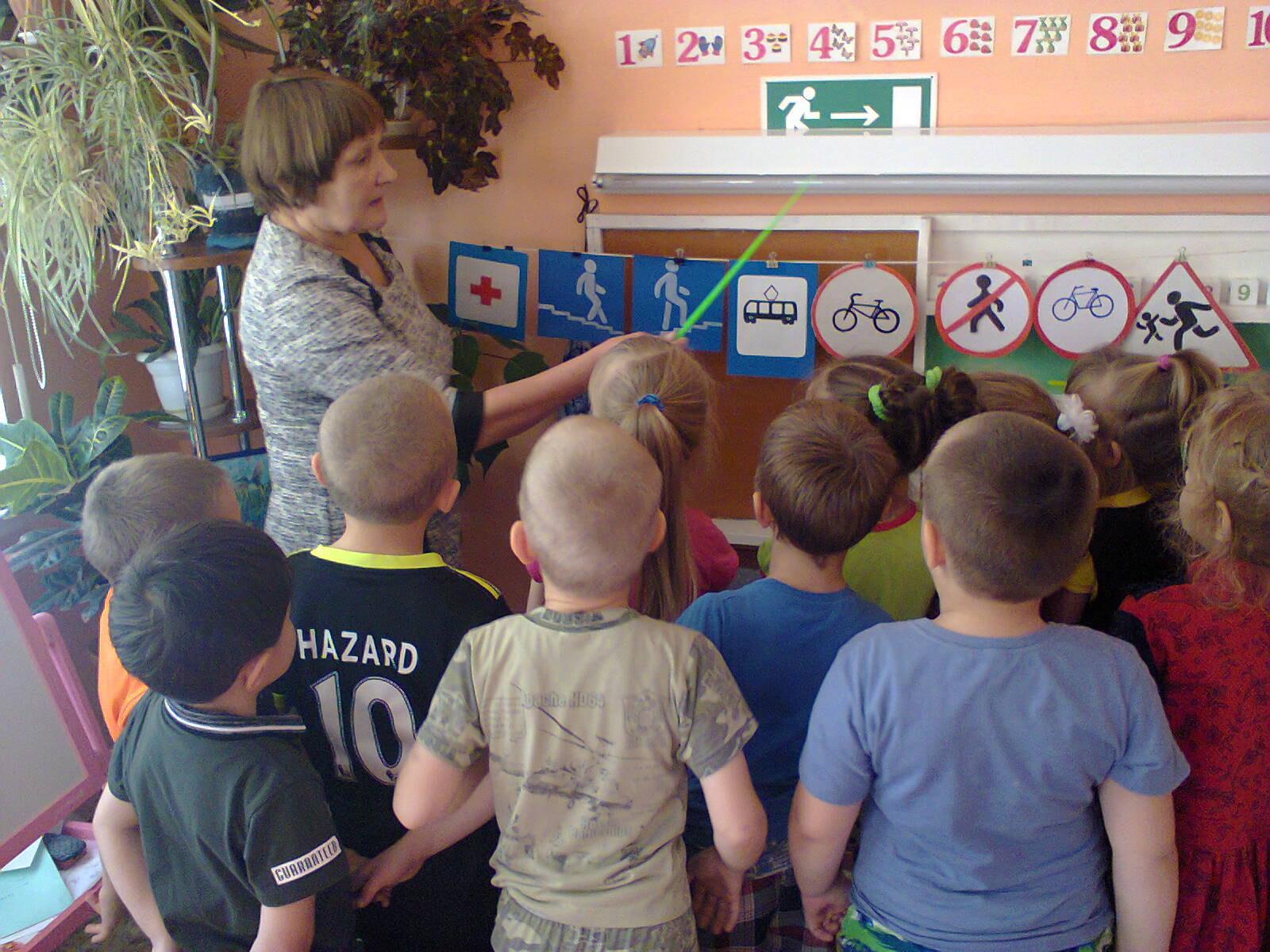 Сюжетно ролевая игра 
По ПДД
Изучаем  дорожные знаки
Сюжетно-ролевая игра по ПДД
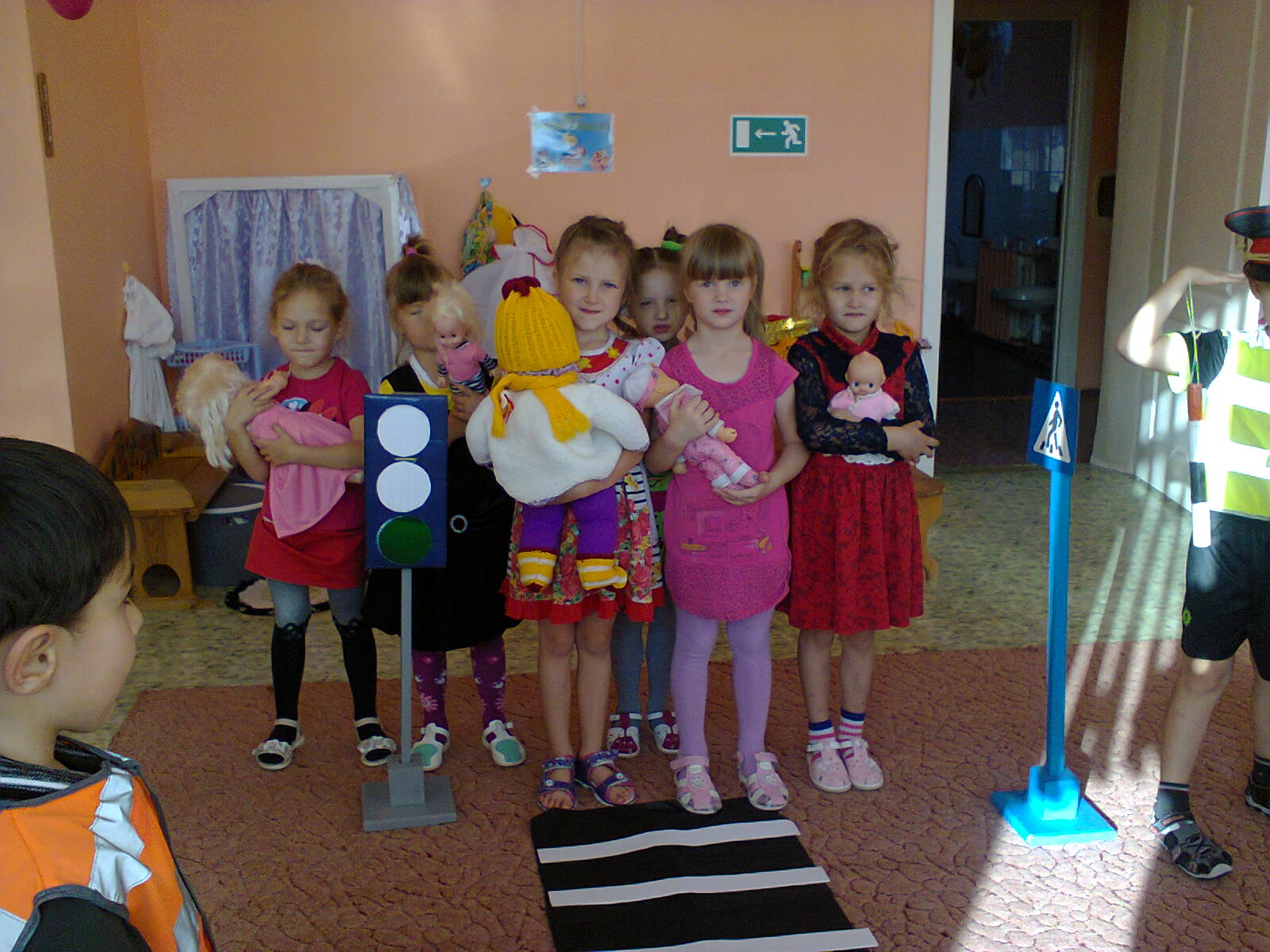 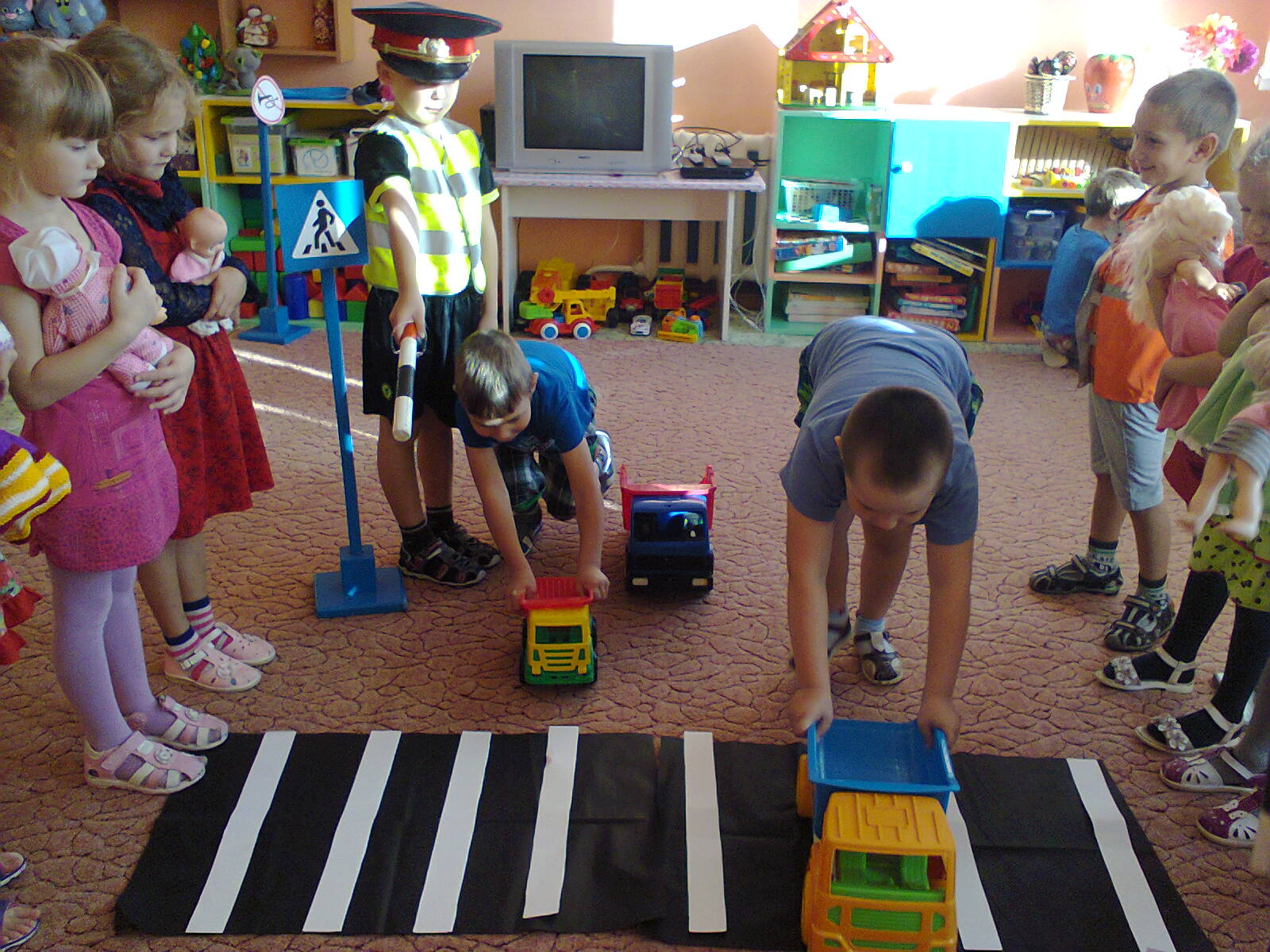 Оформление стенда для родителей, 
папок раскладушек
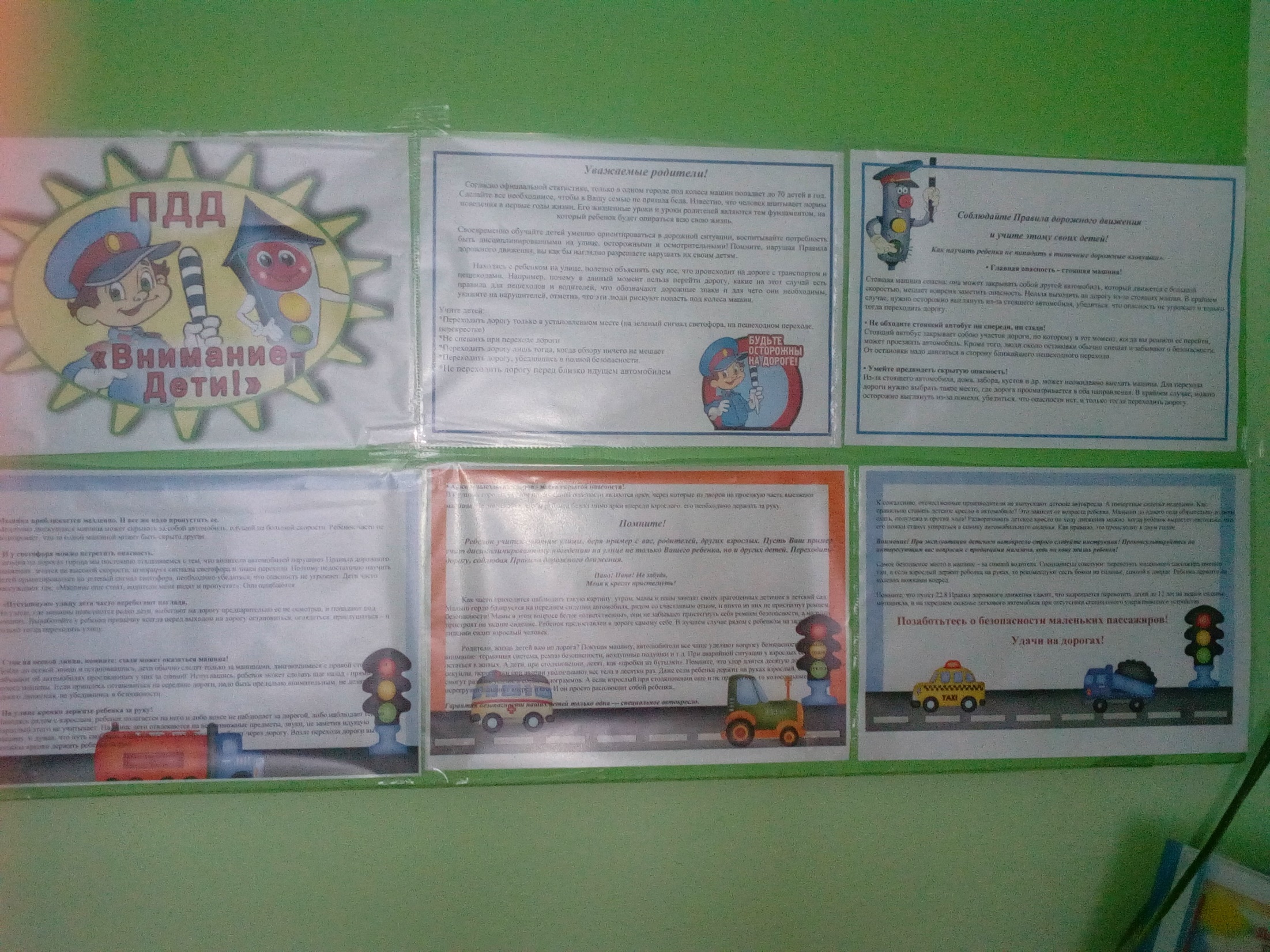 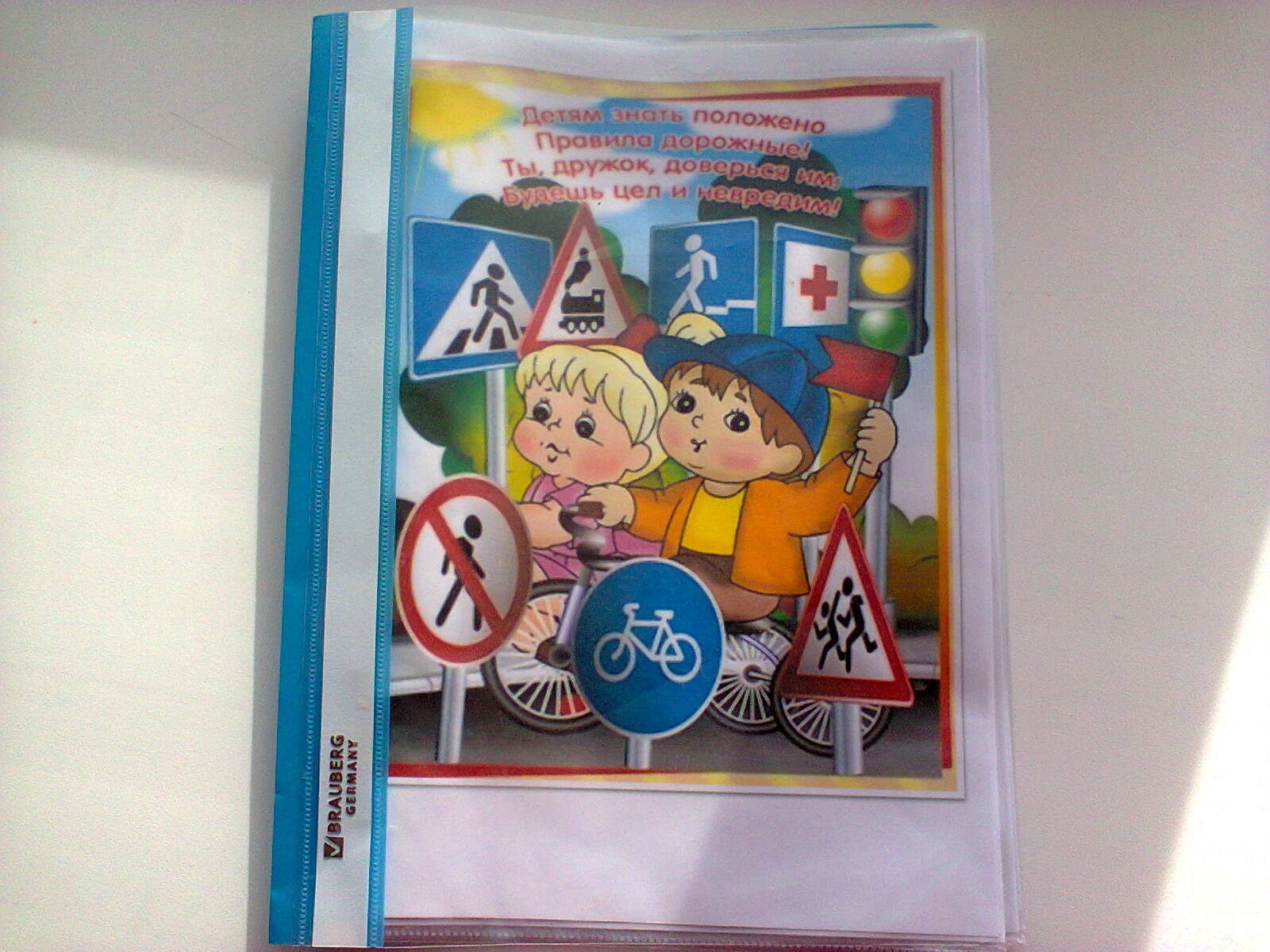 Образовательная деятельность по физическому развитию «Путешествие в страну дорожных знаков»
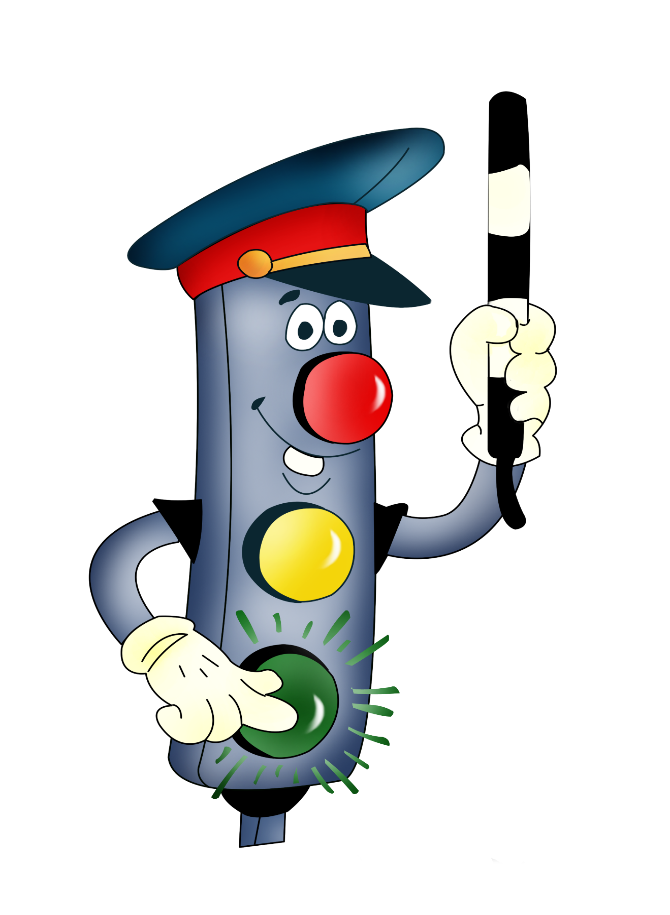 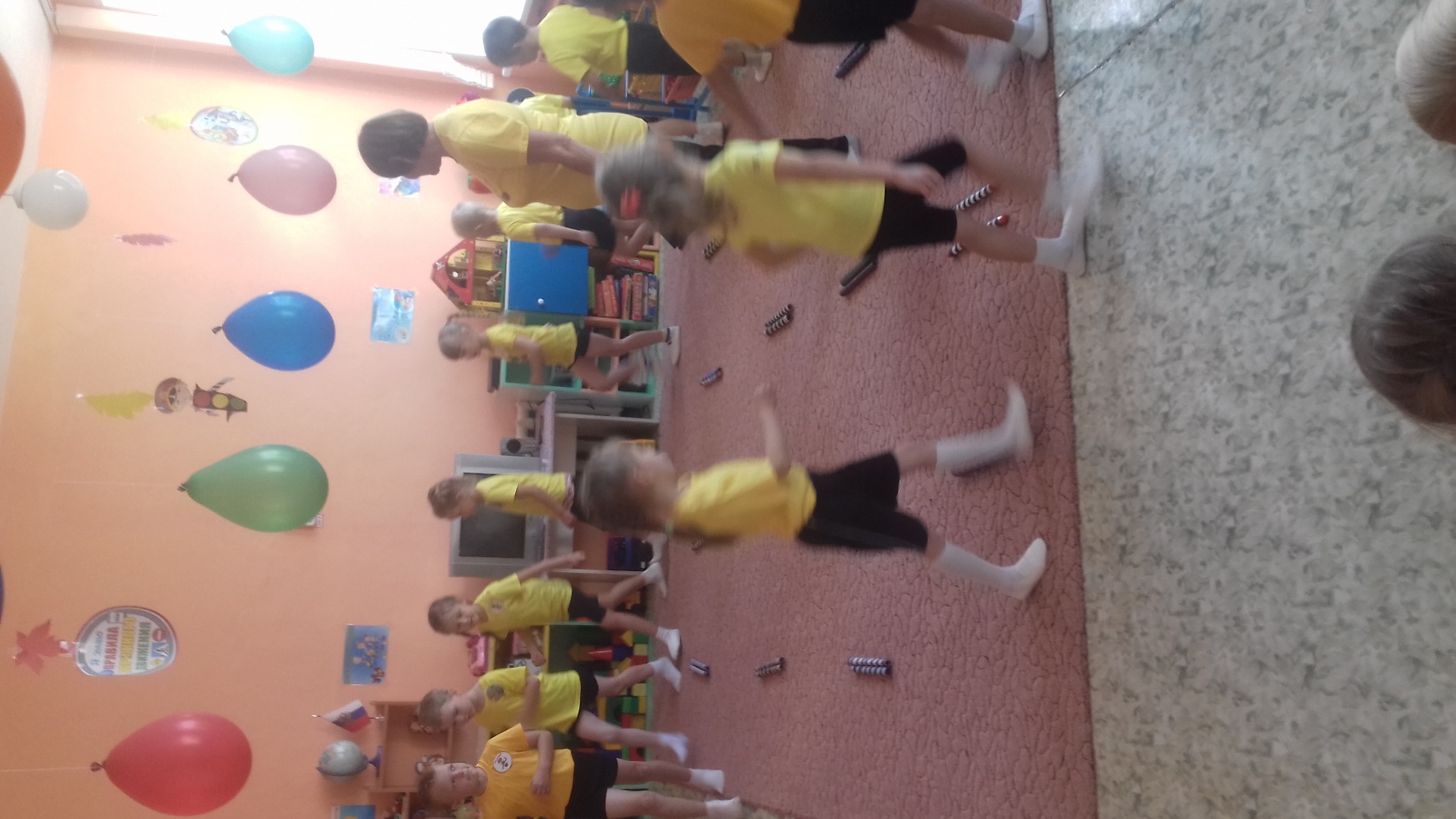 Ходьба 
в колонне 
по одному
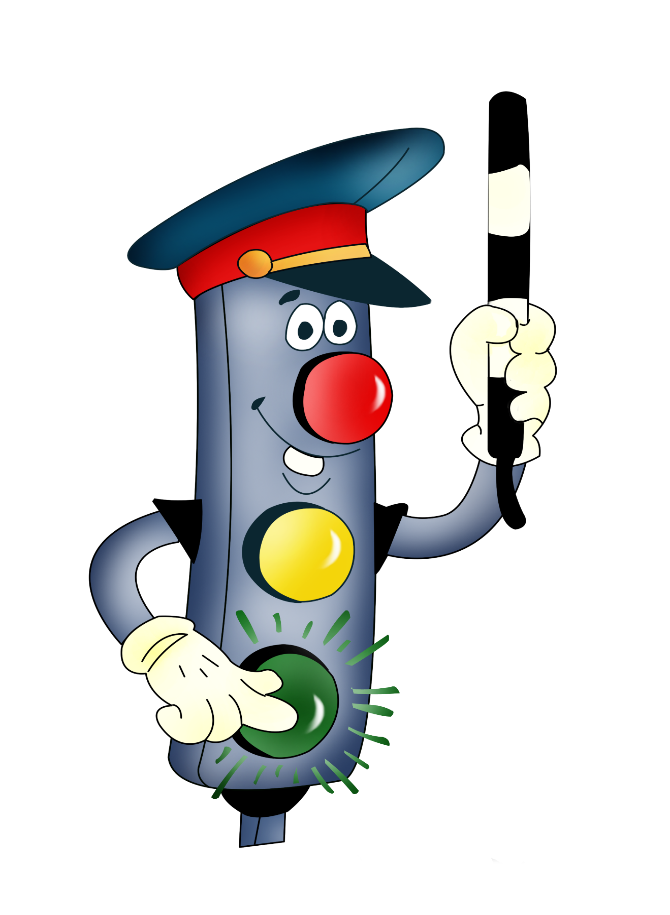 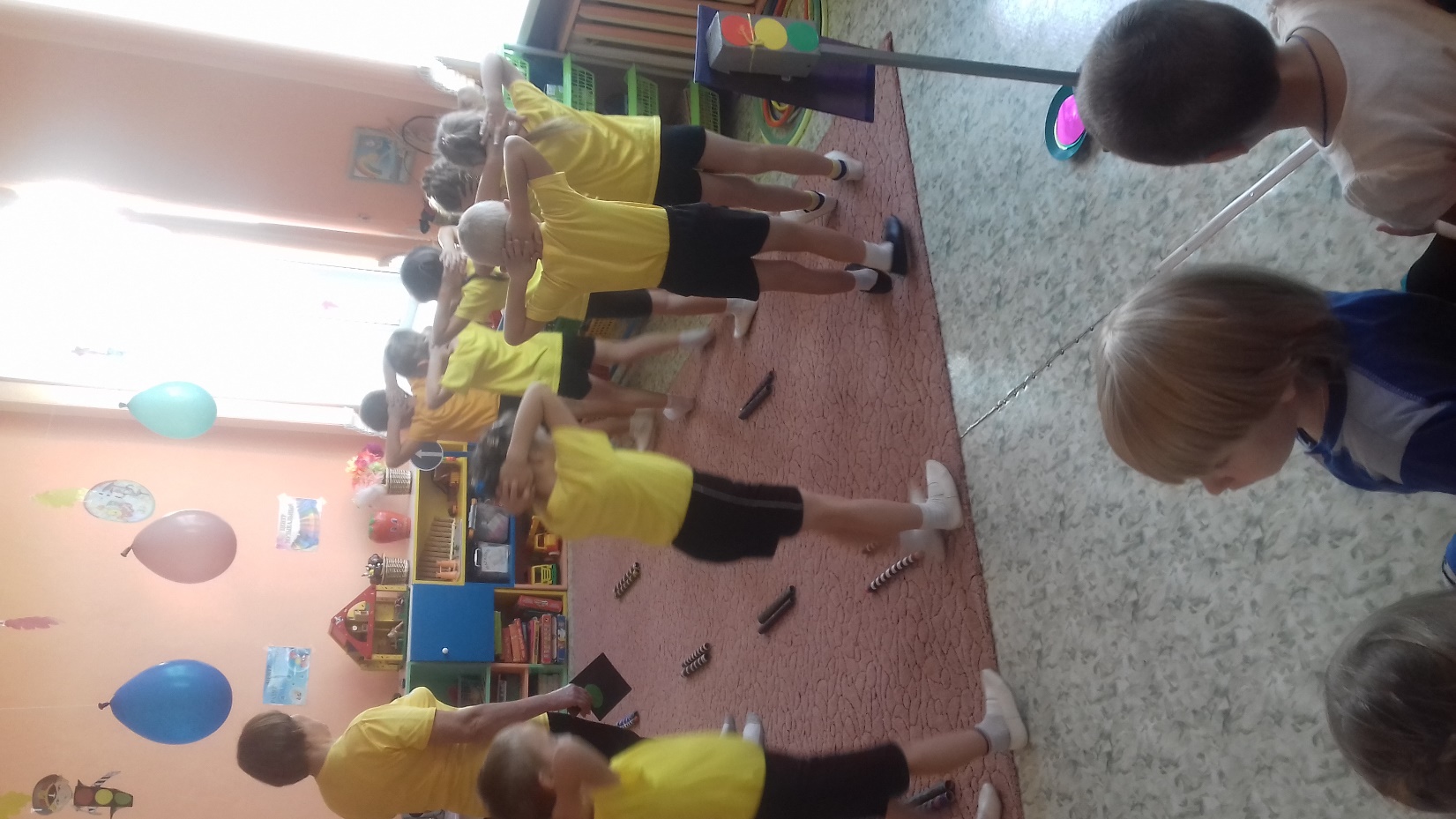 Ходьба 
на пятках
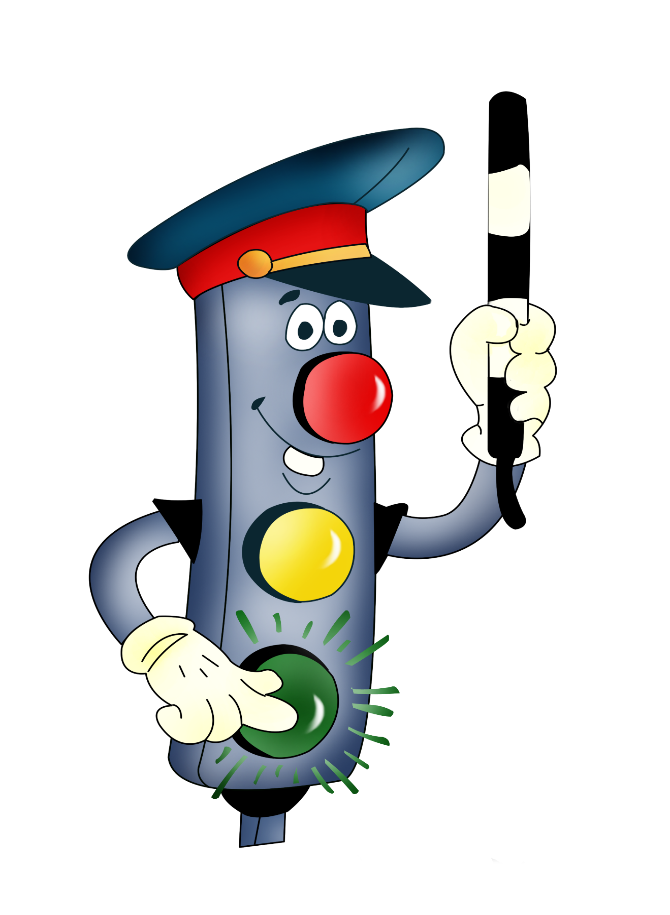 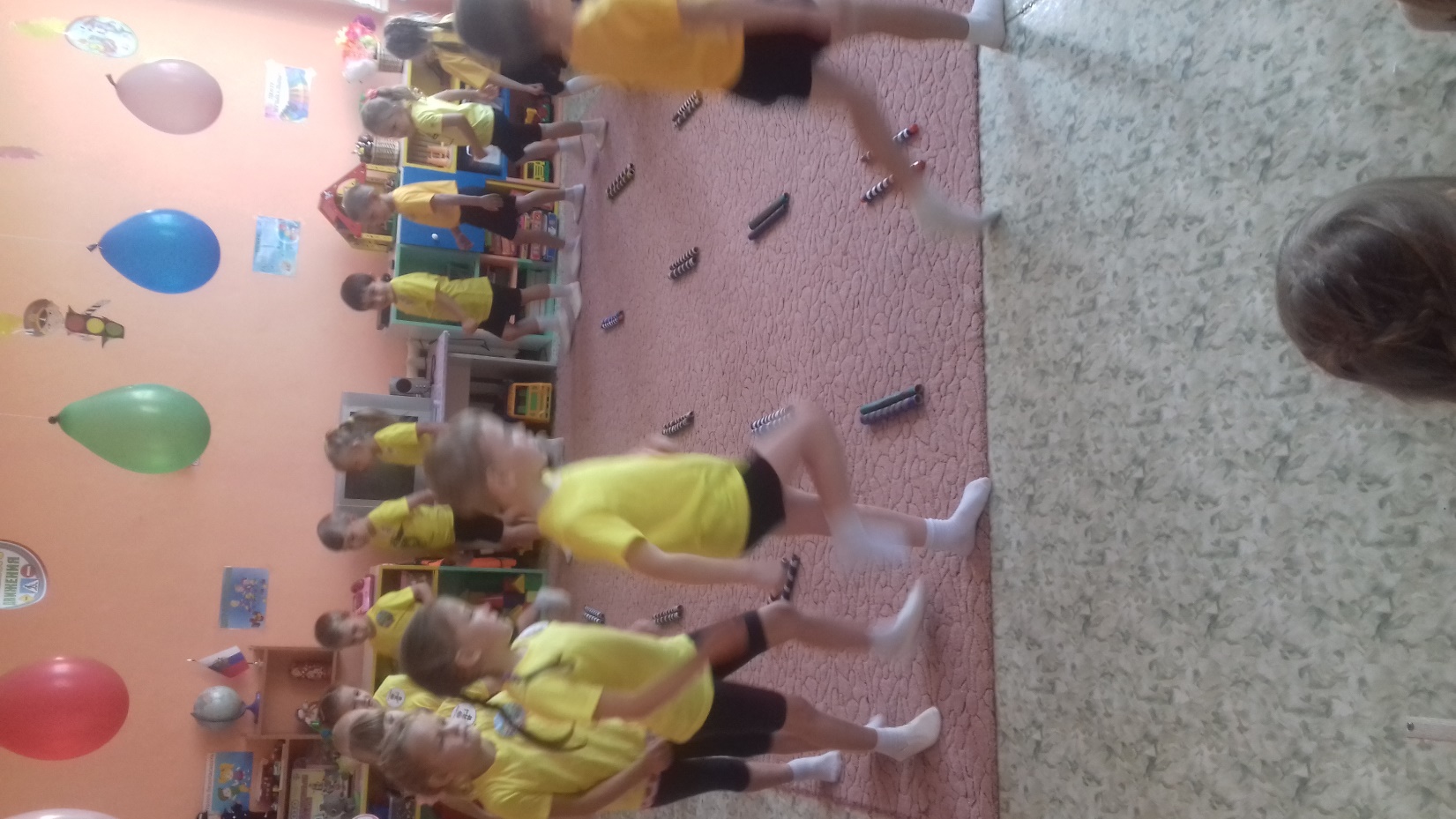 Обычная 
ходьба
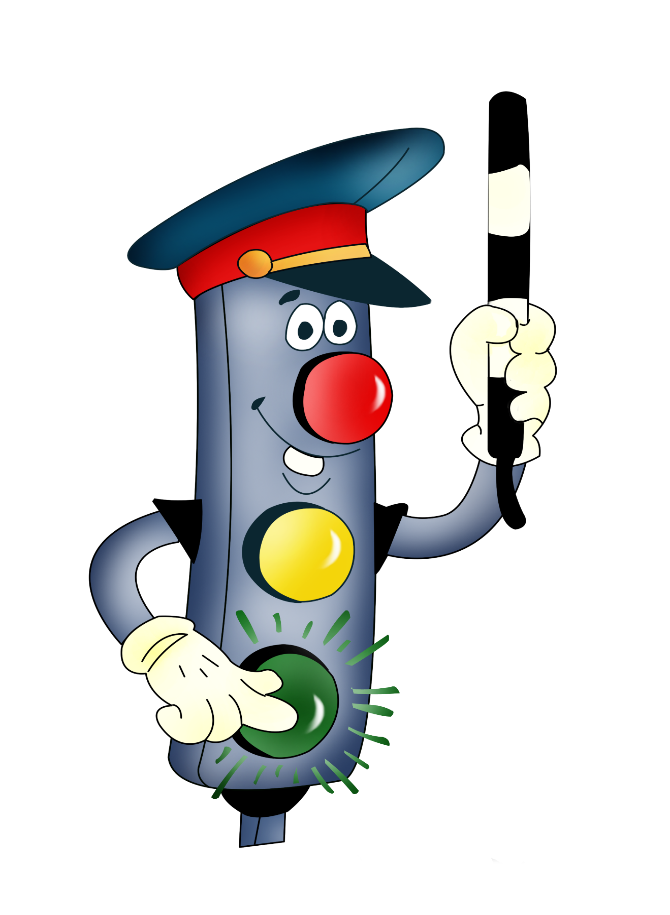 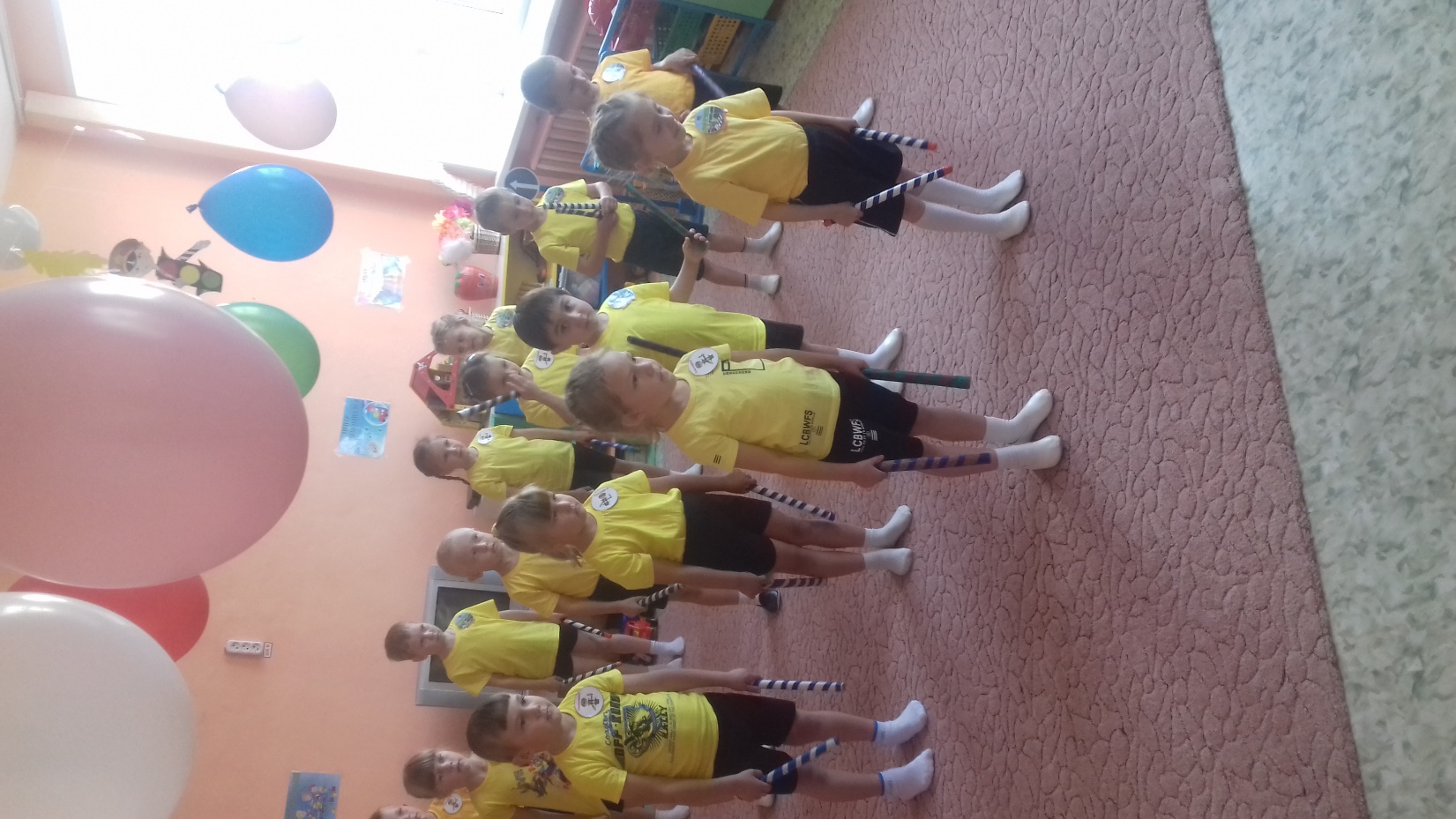 Перестроение в звенья
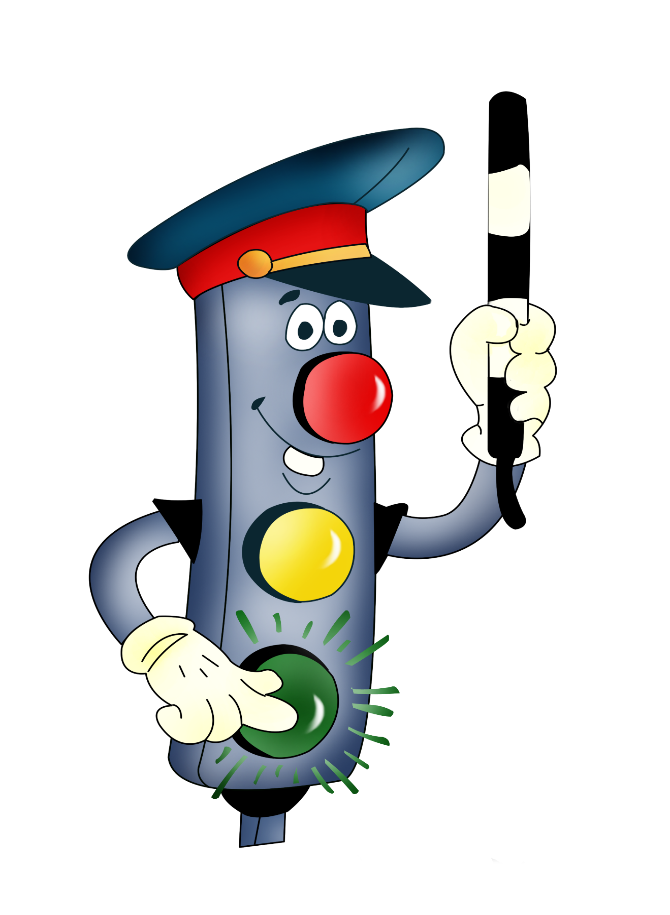 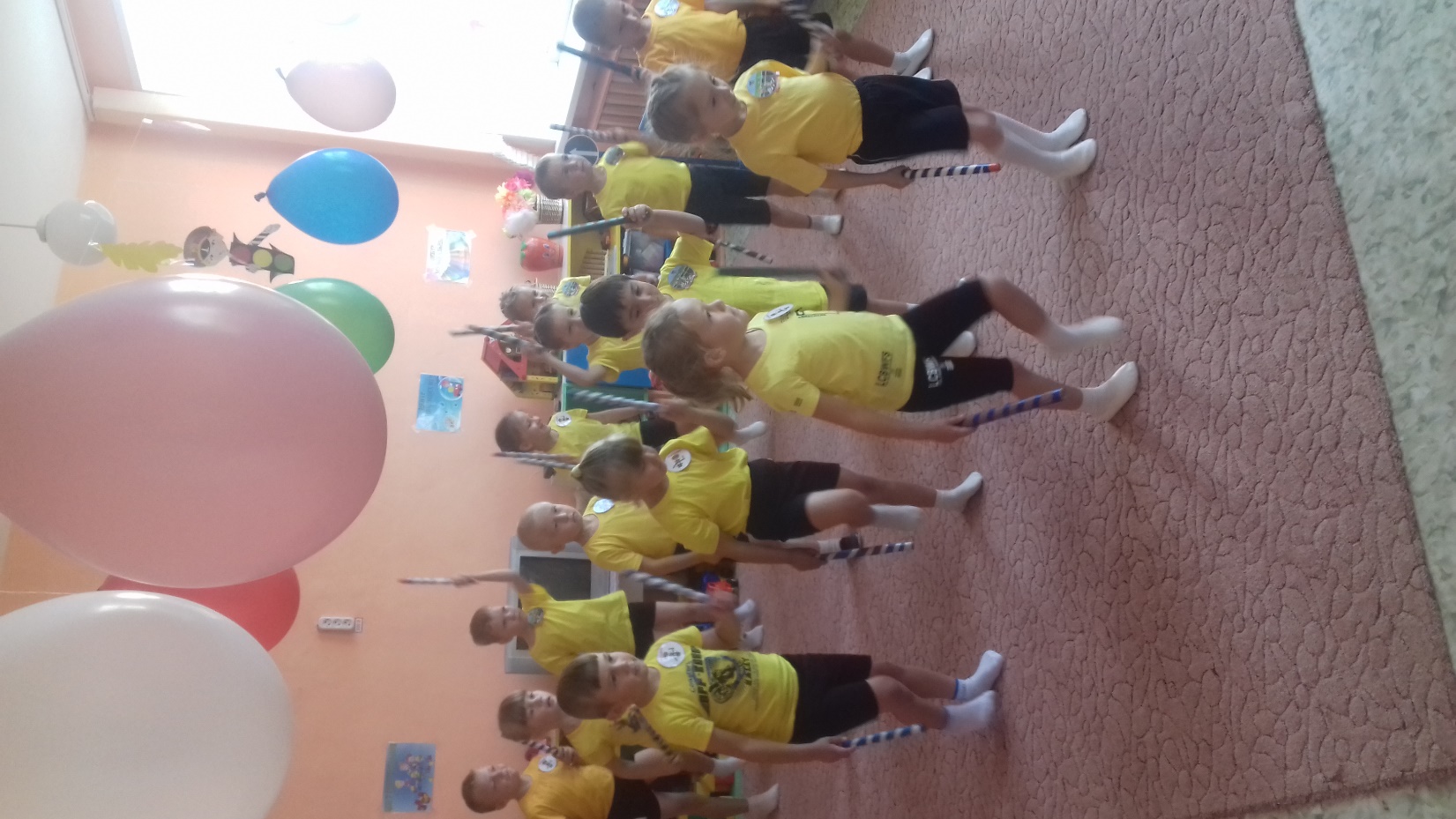 Флеш-моб
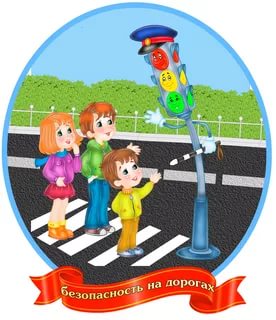 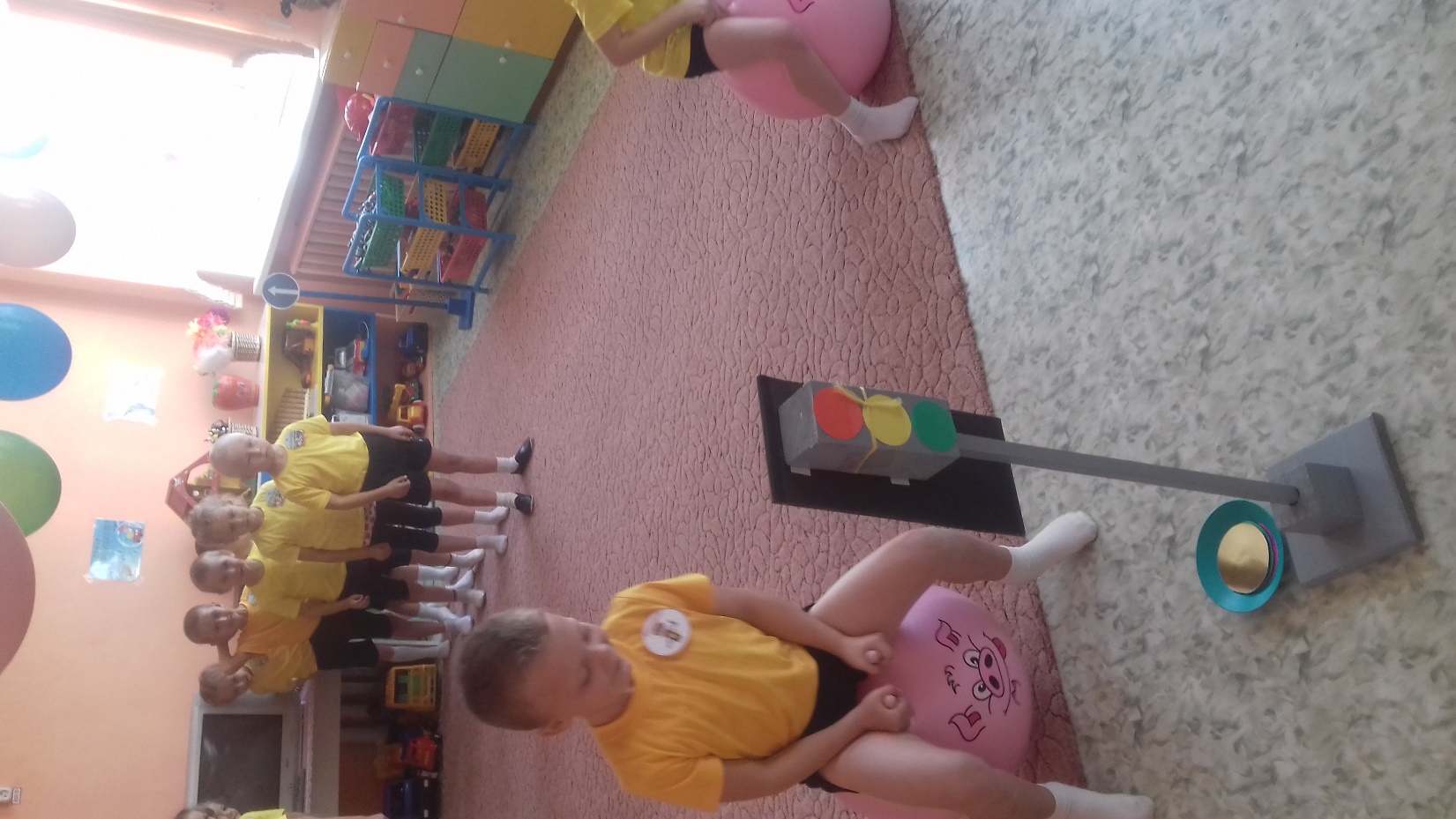 Эстафета 
«Веселый светофор»
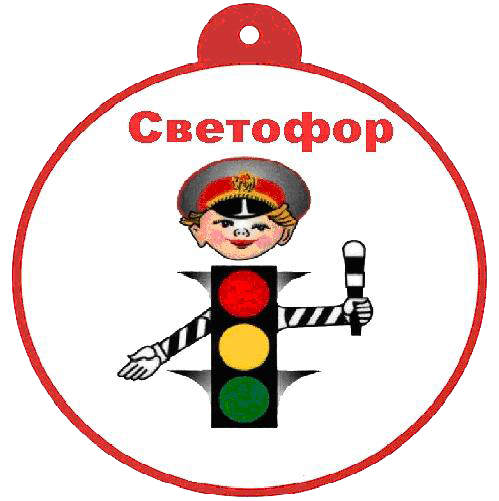 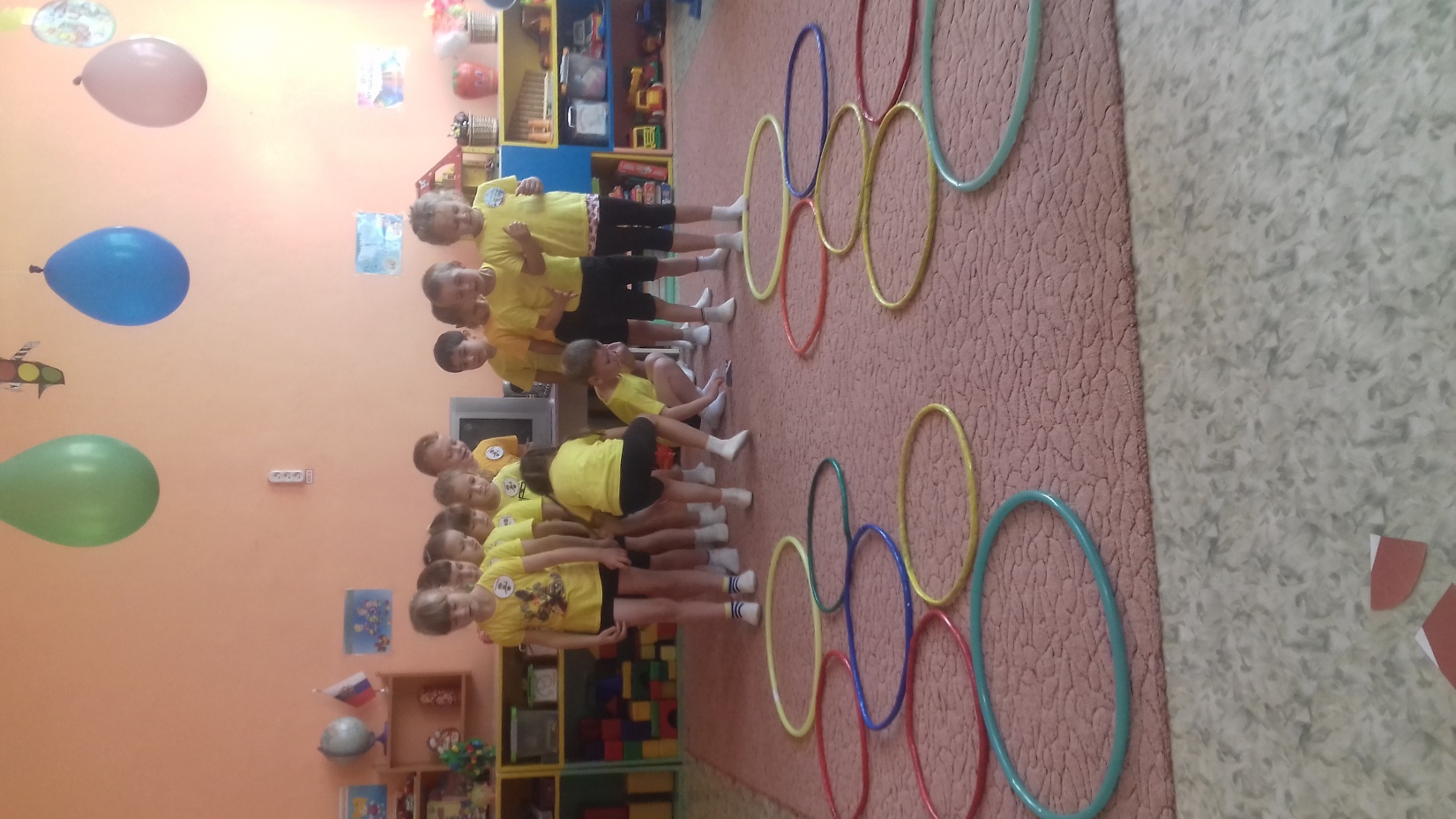 Эстафета 
«Собери знак»
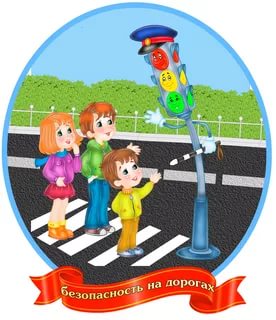 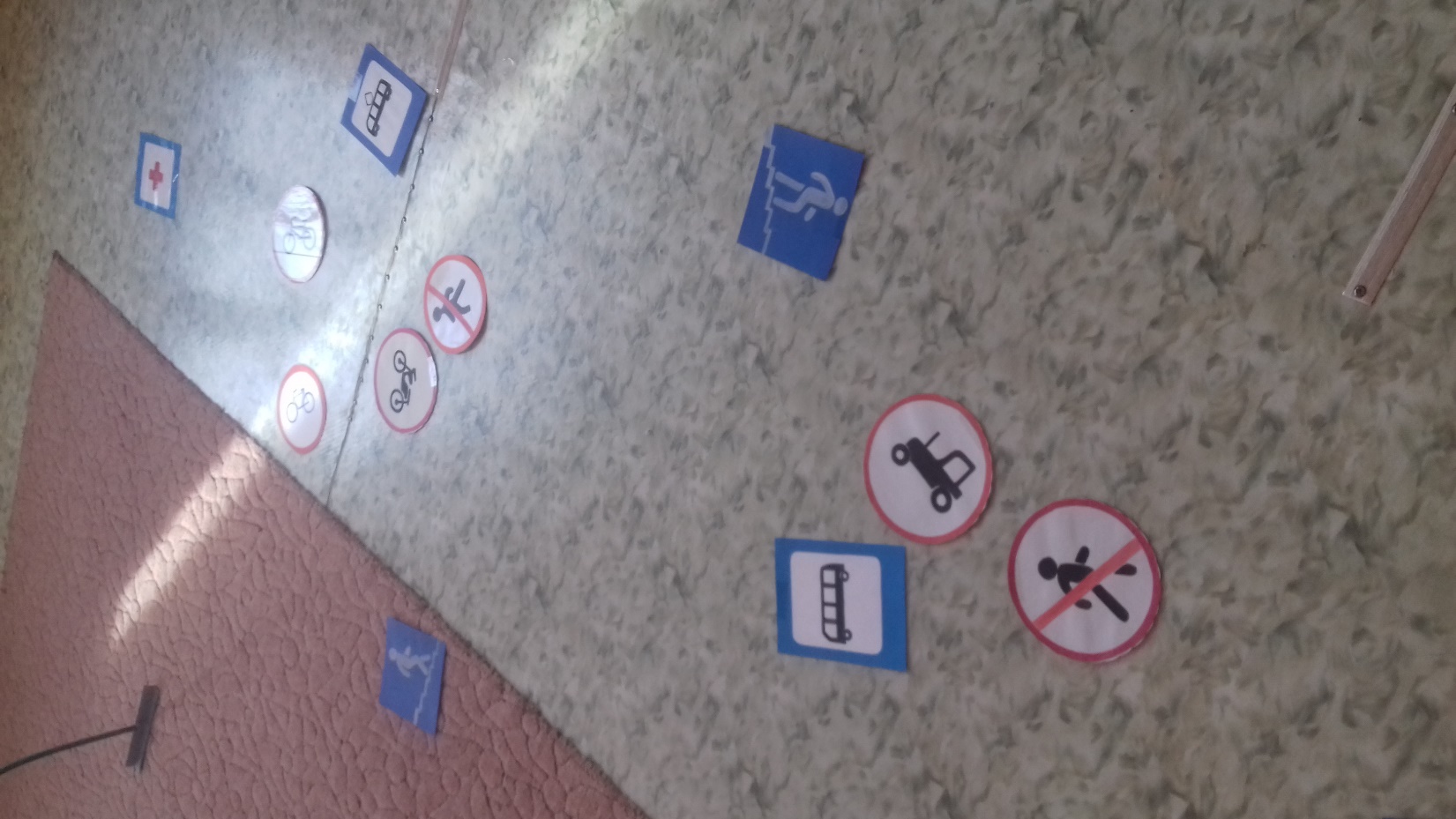 Эстафета 
«Отбери знаки»
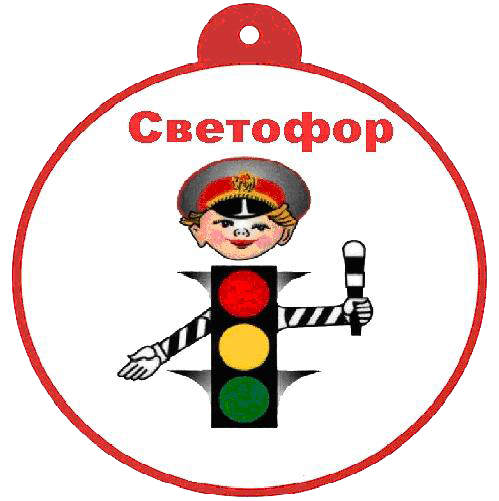 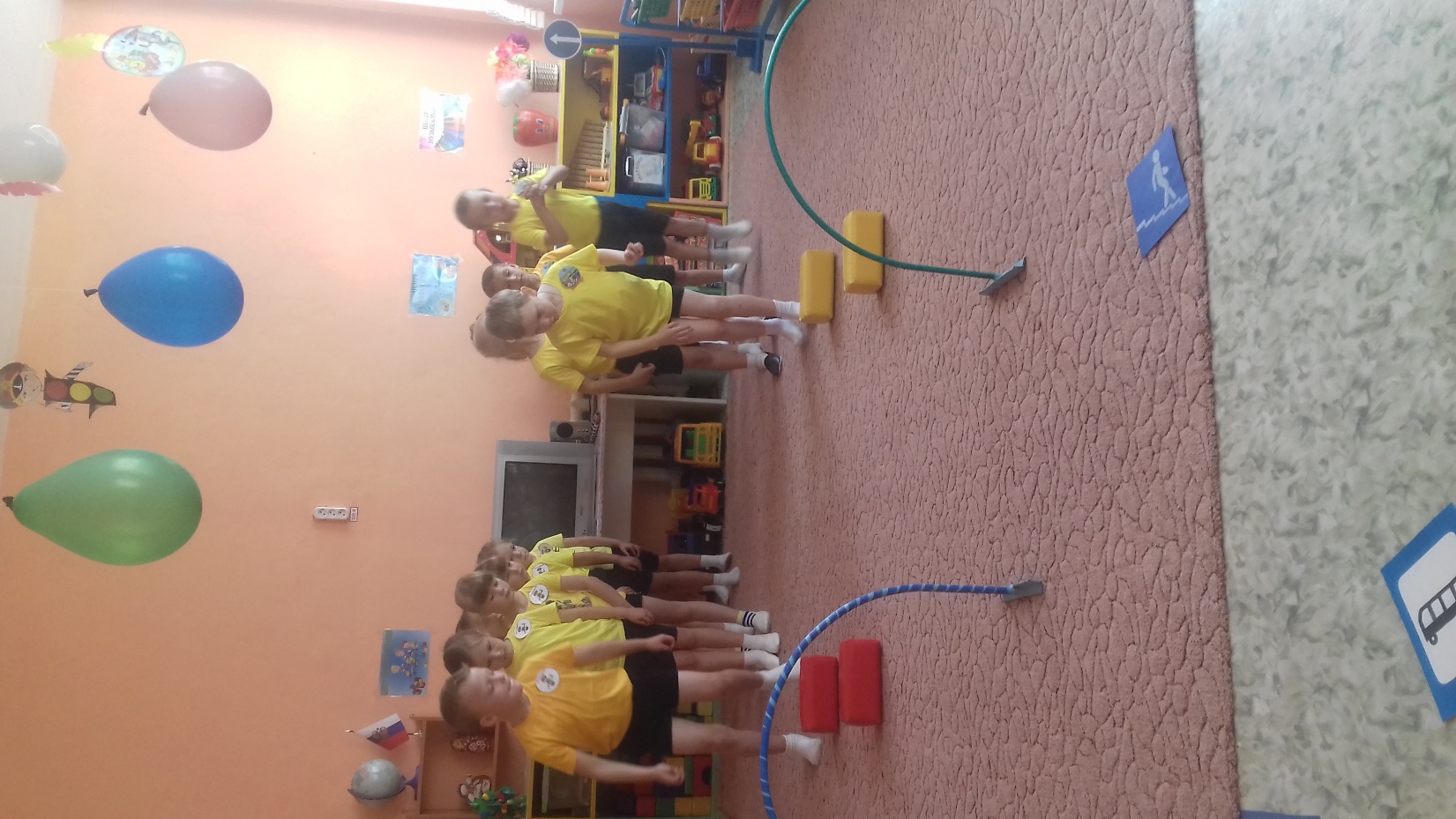 Эстафета 
«Отбери знаки»
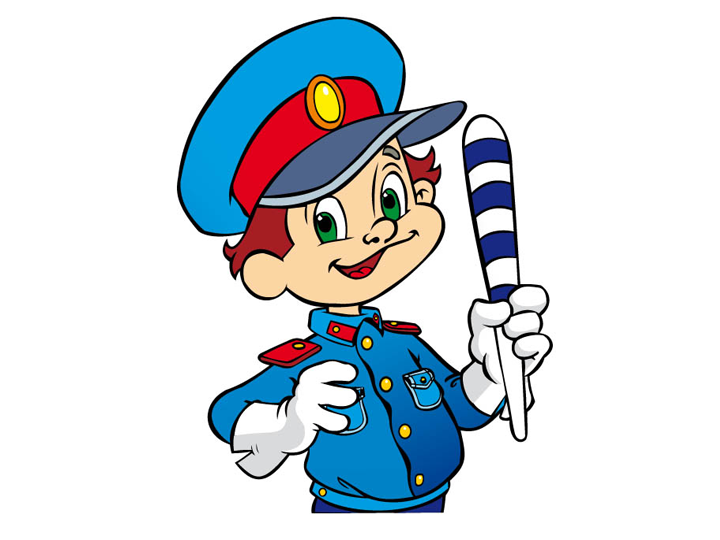 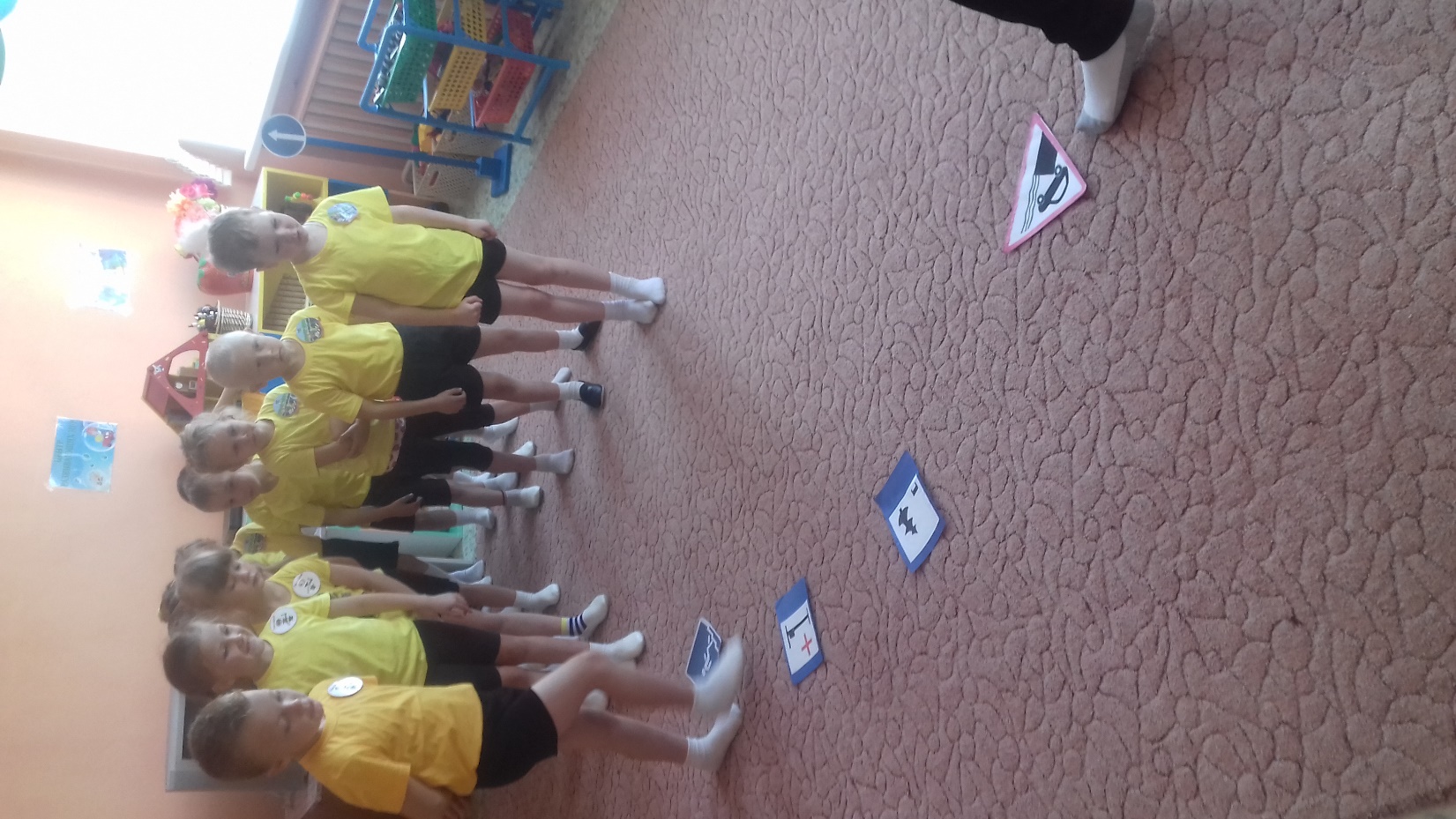 Игра 
«Назови знак»
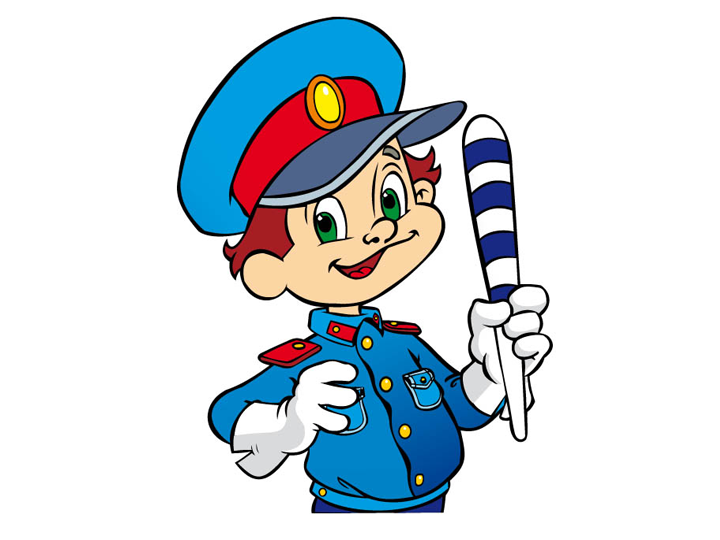 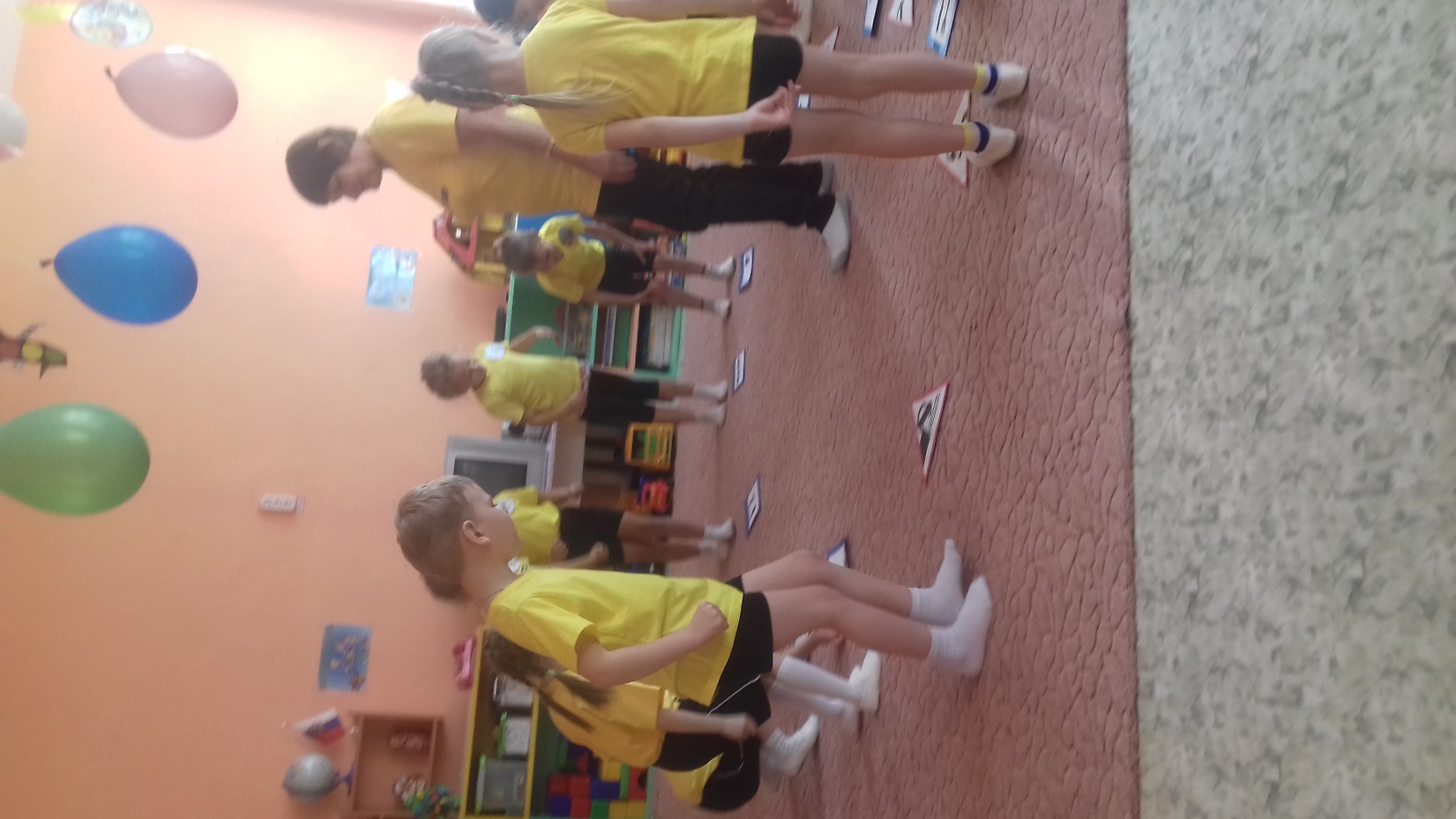 Игра 
«Назови знак»
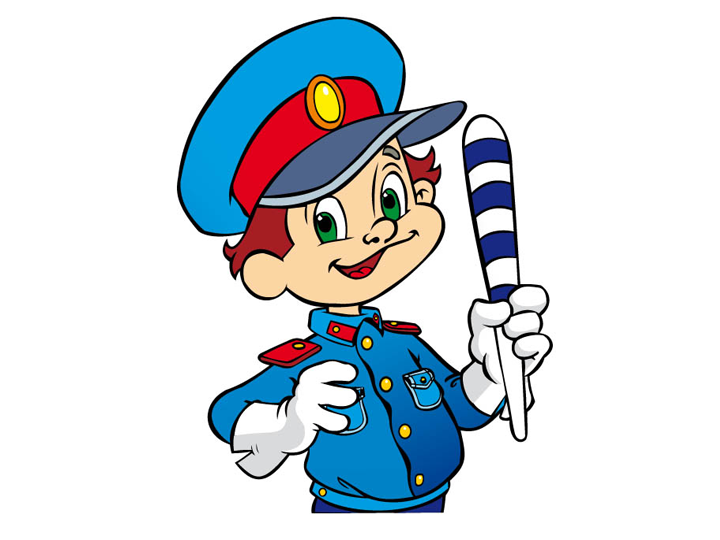 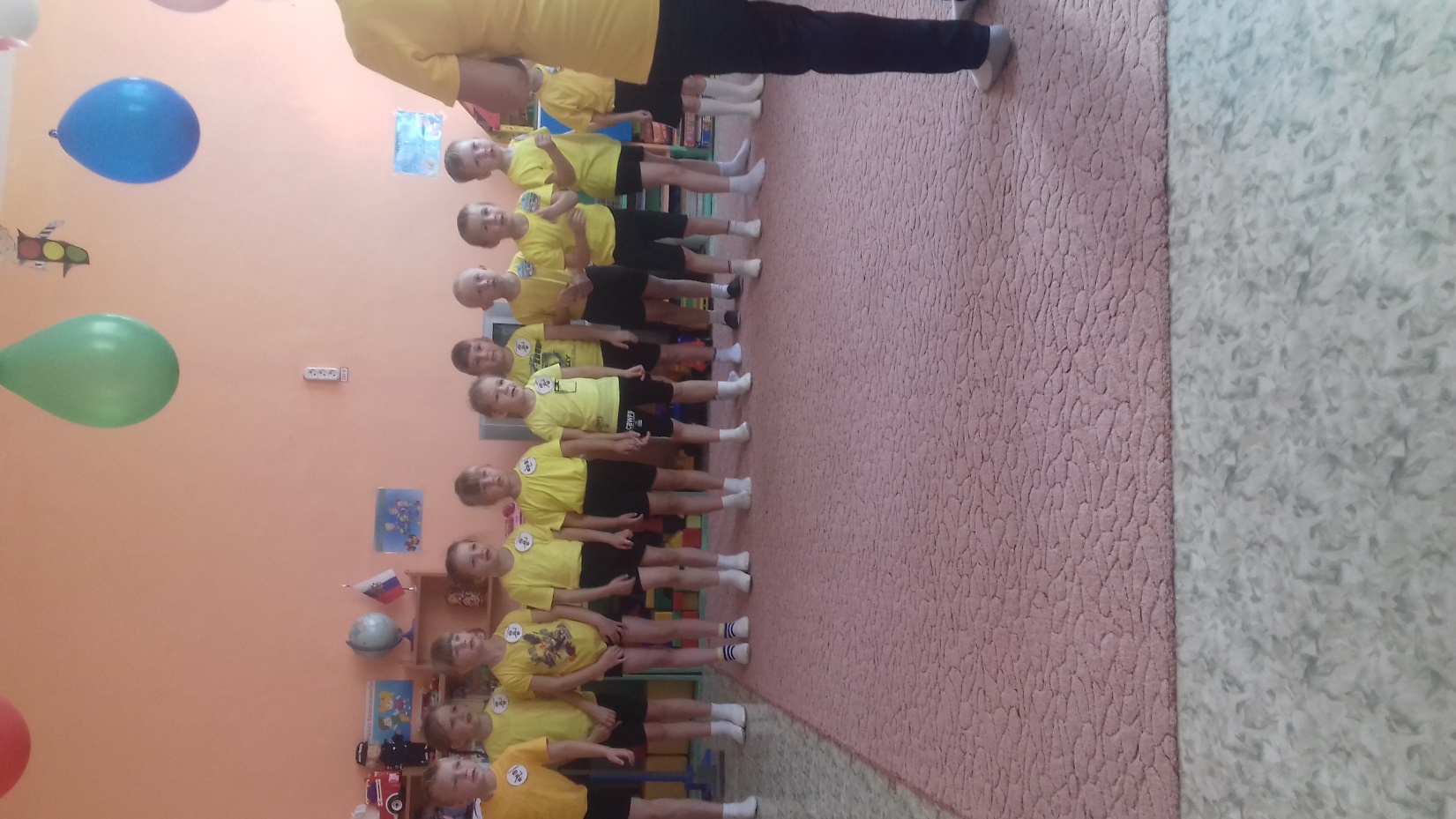 Вручение 
сладких медалей
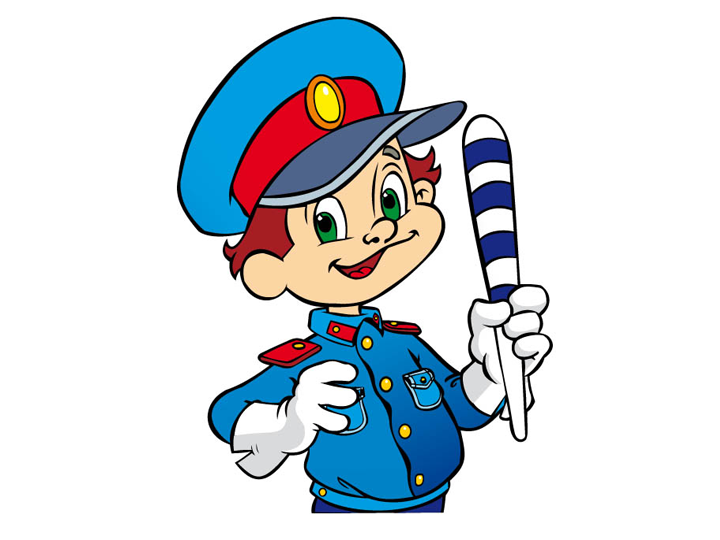 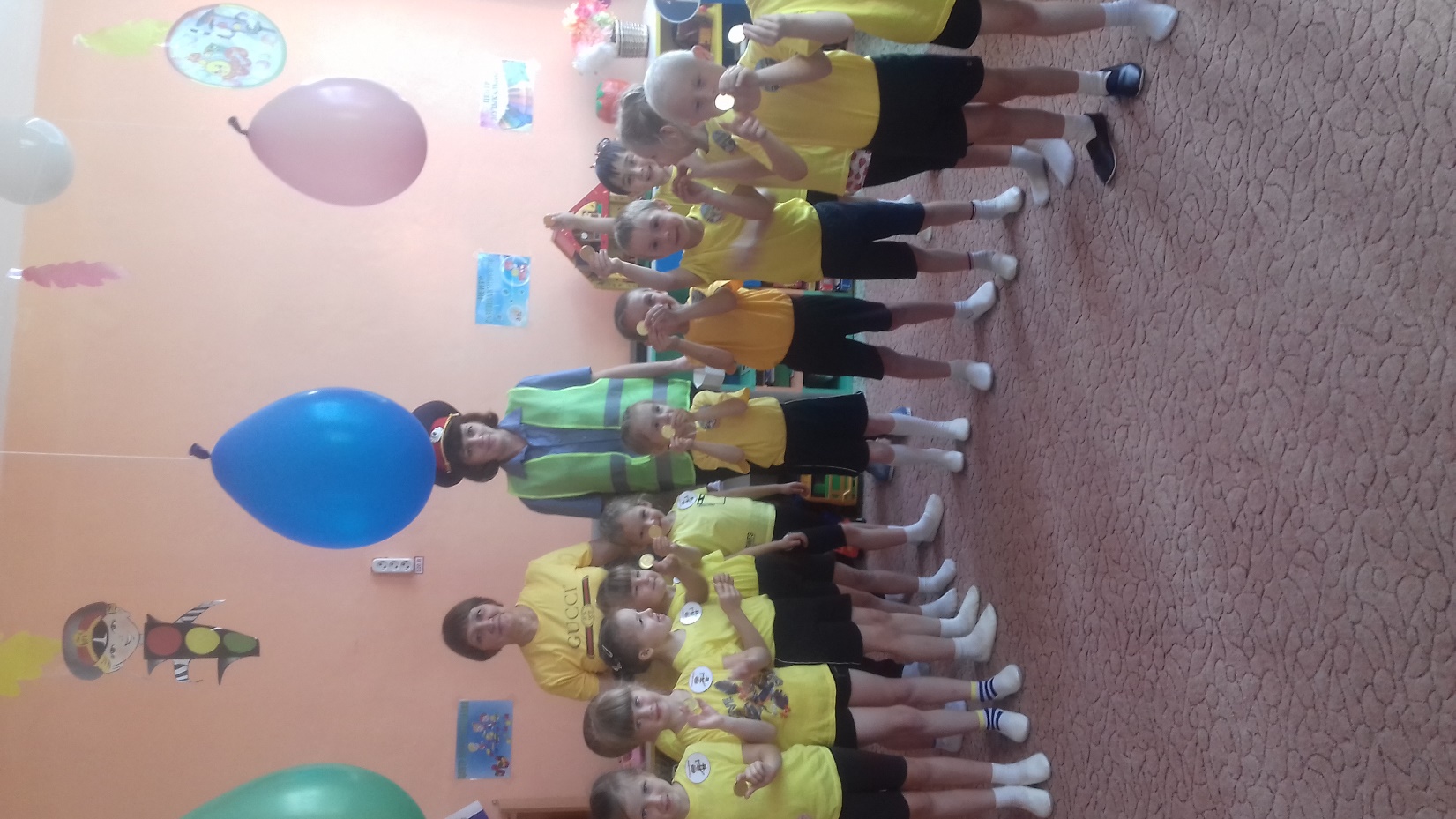 Фото на память
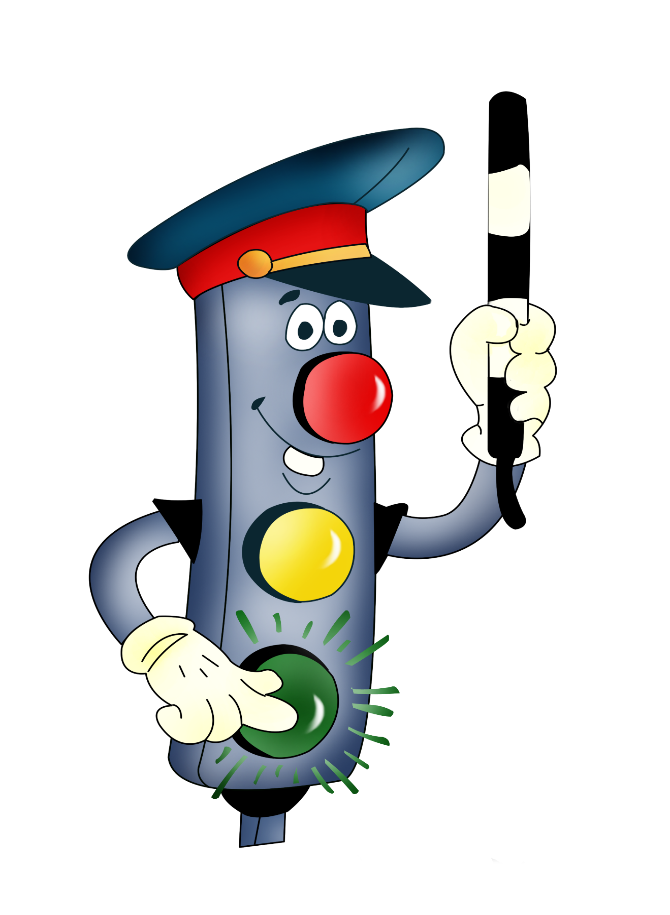 Спасибо за внимание!
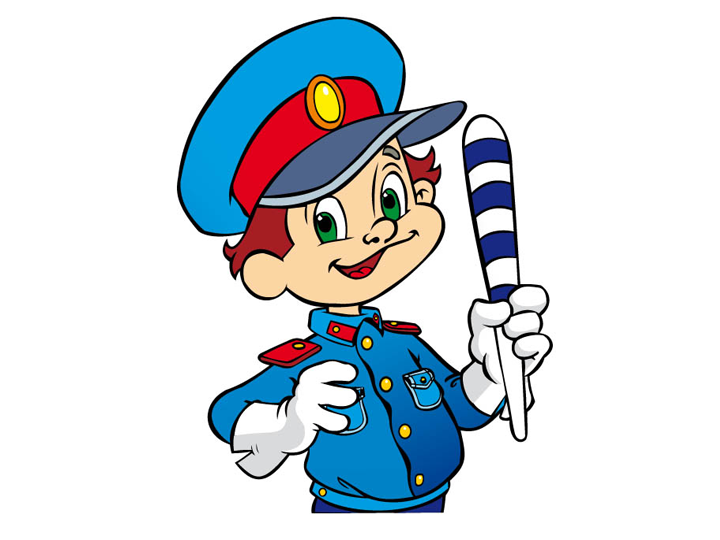